Secuencias Temporales
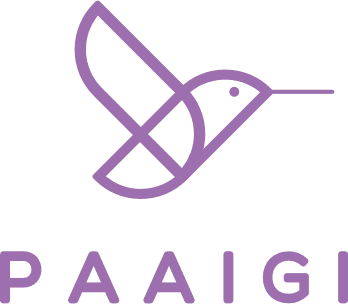 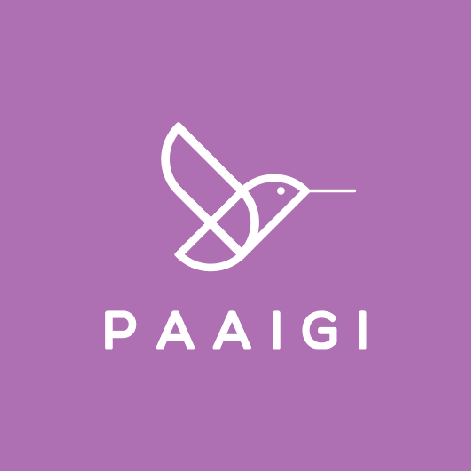 Haz clic en la imagen
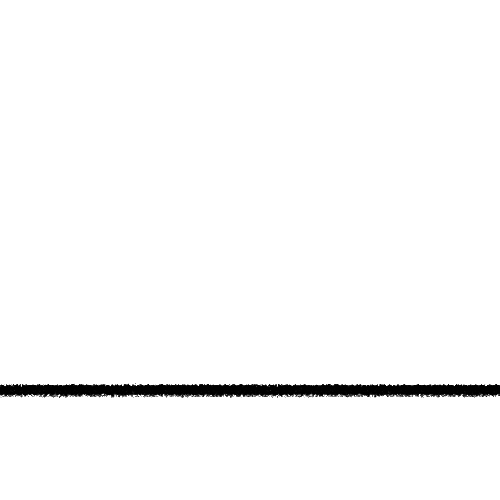 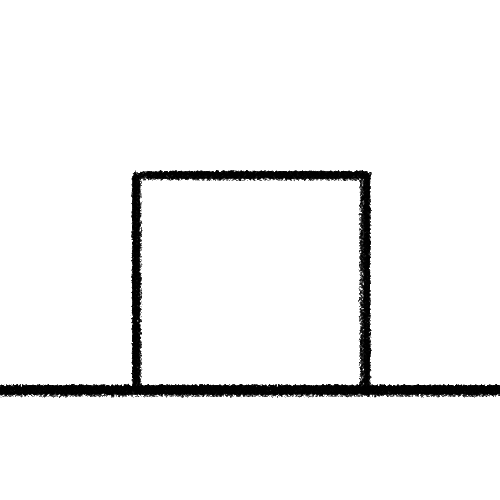 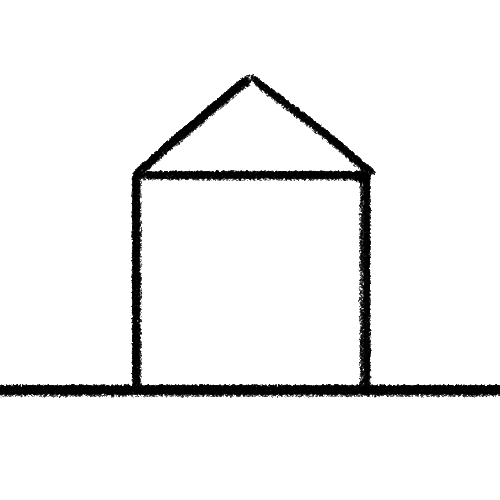 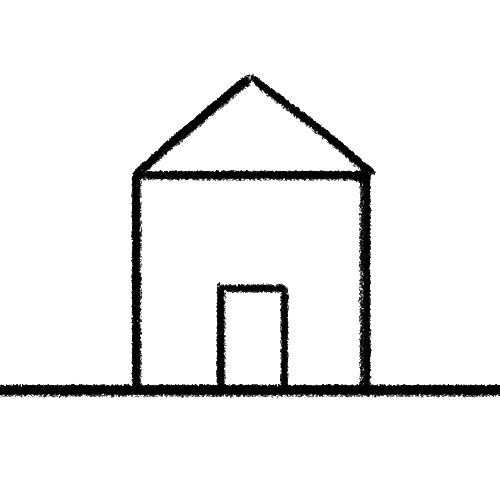 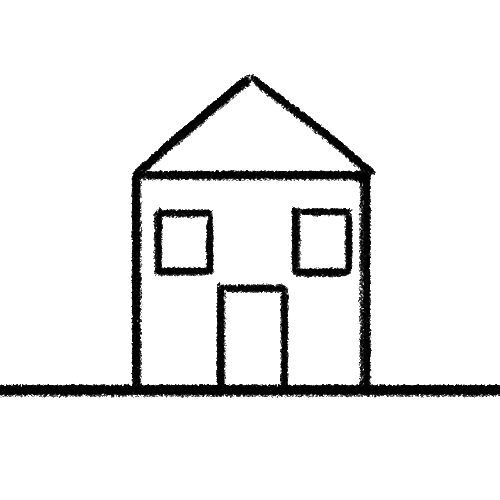 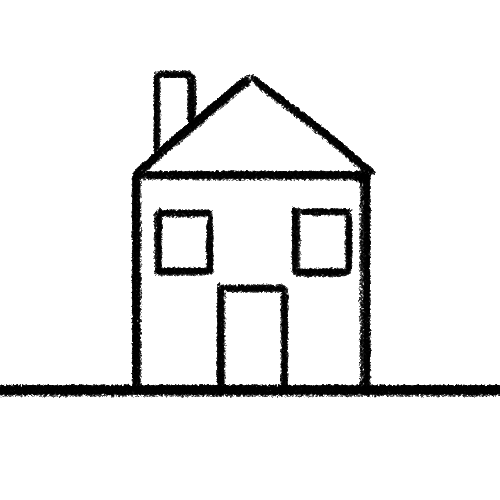 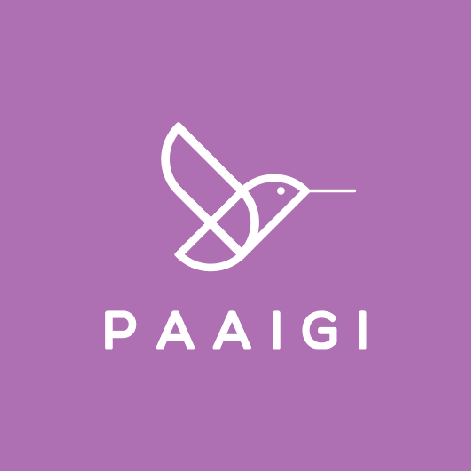 Haz clic en la imagen
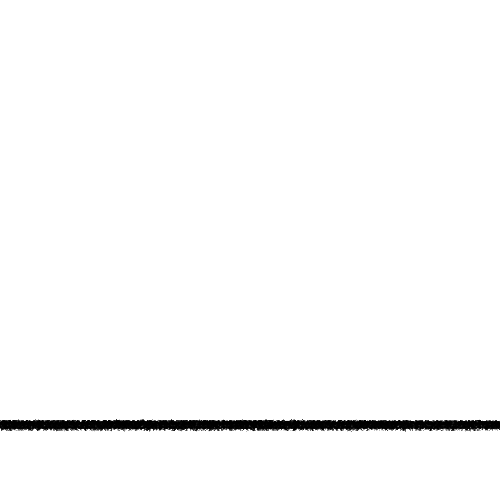 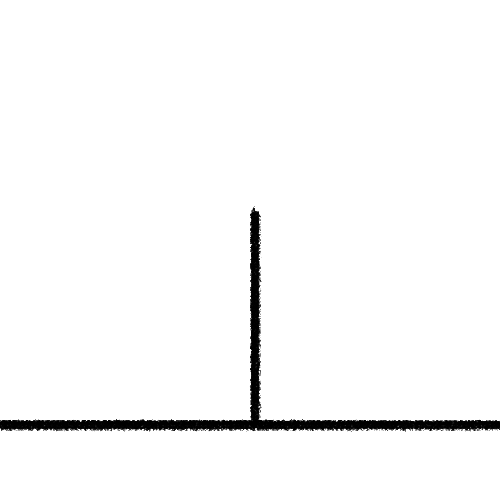 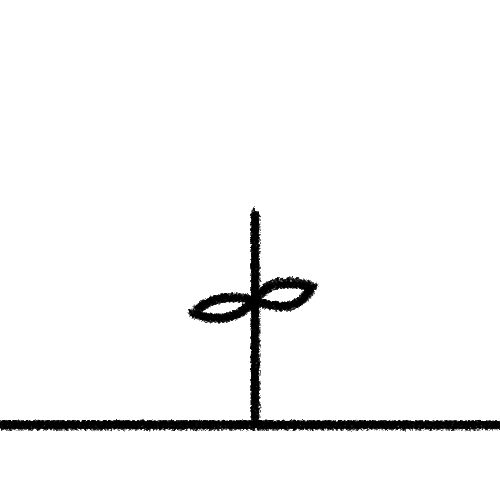 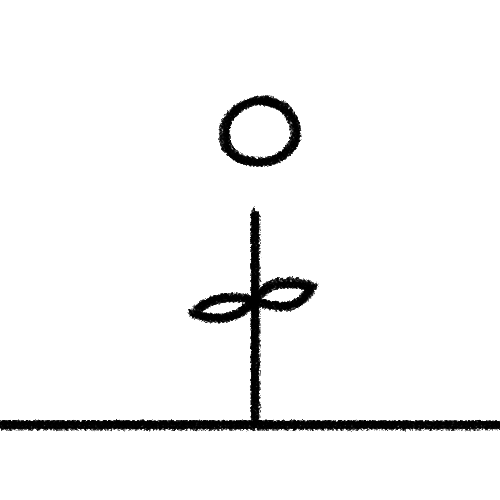 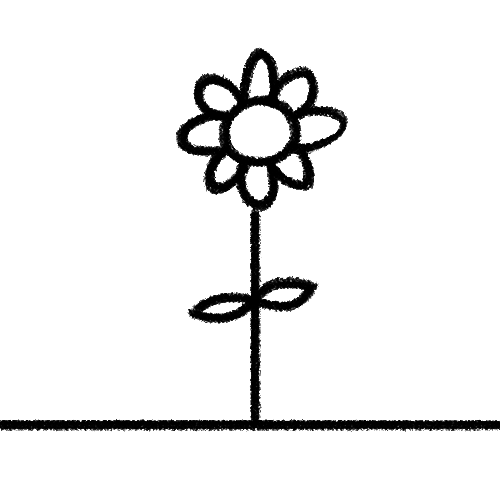 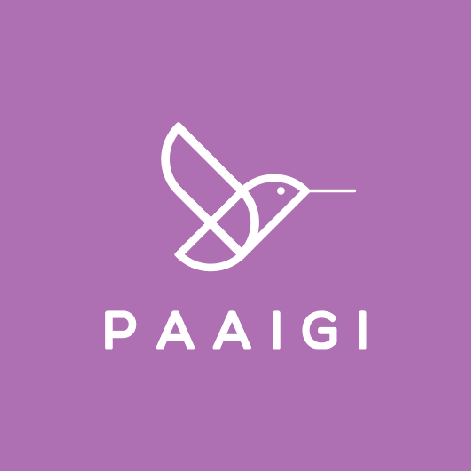 Haz clic en la imagen
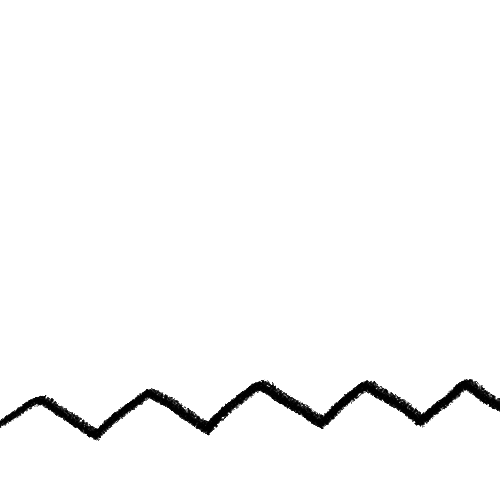 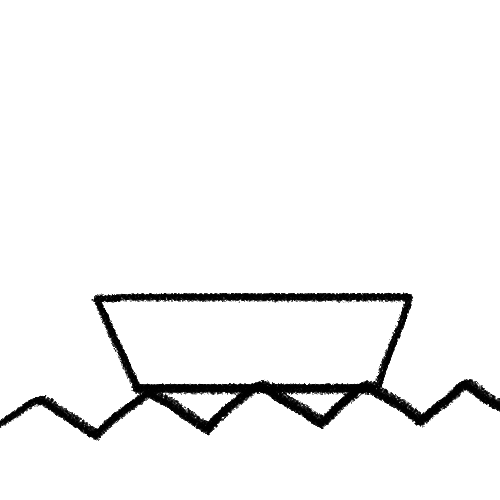 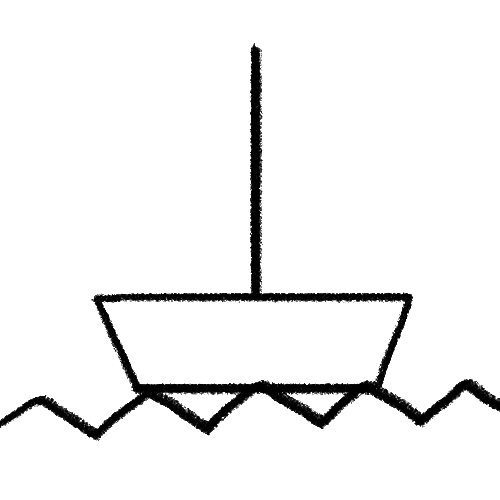 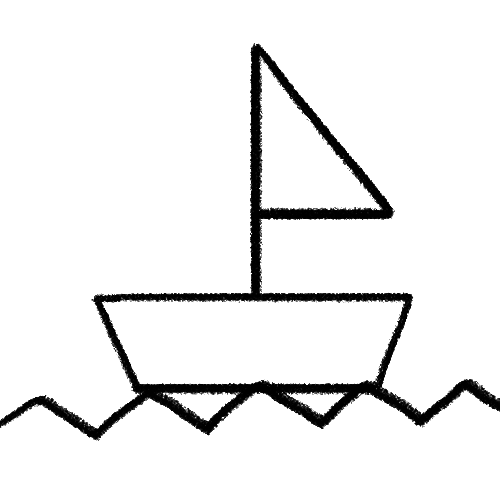 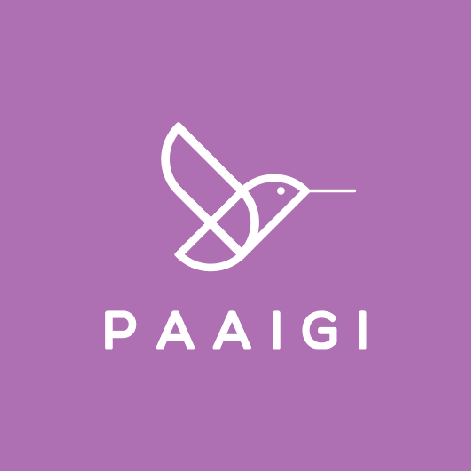 Haz clic en la imagen
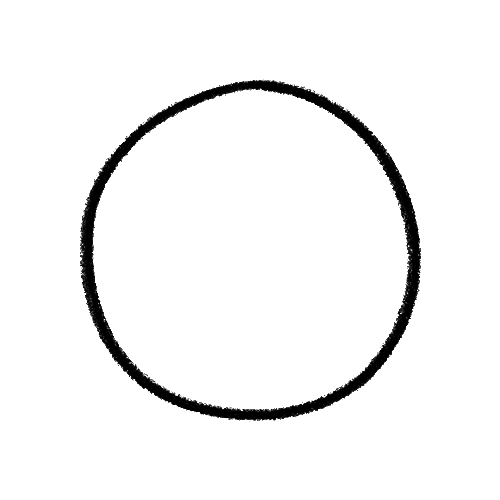 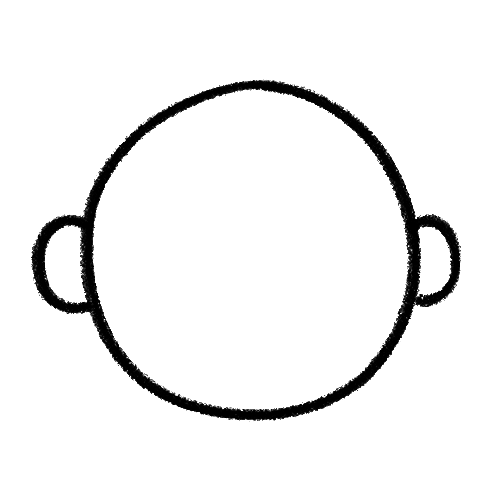 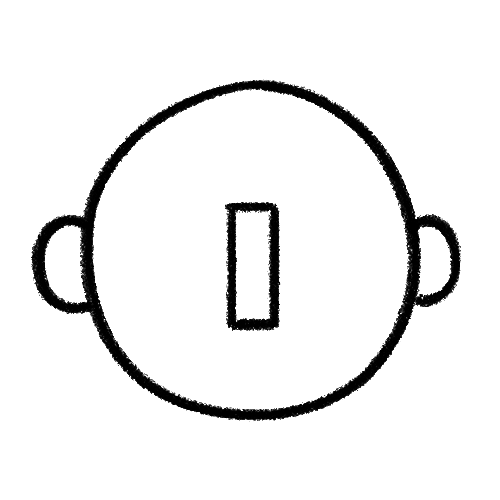 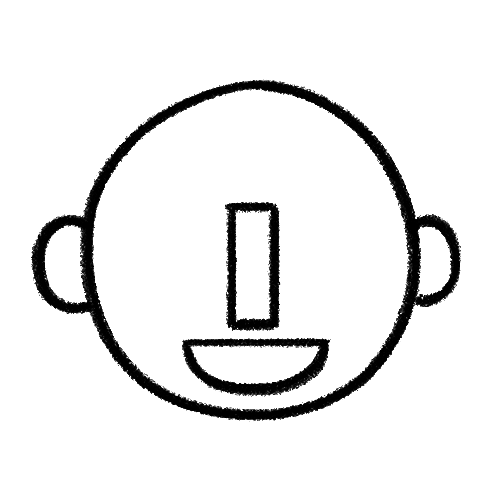 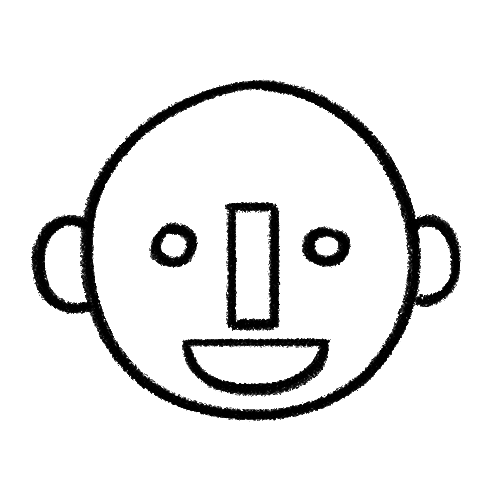 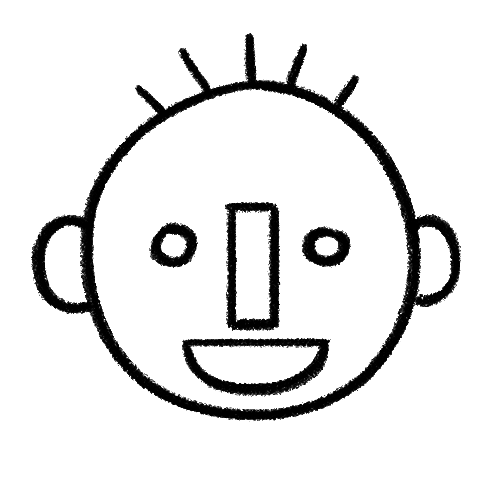 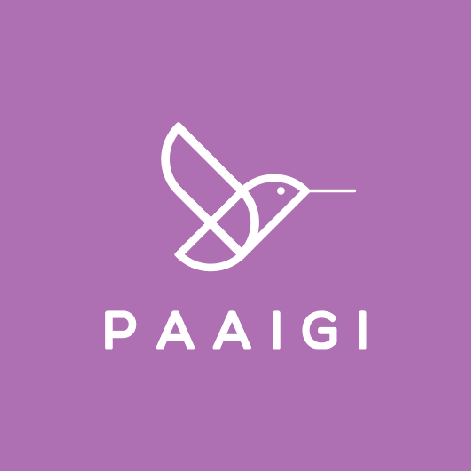 Haz clic en la imagen
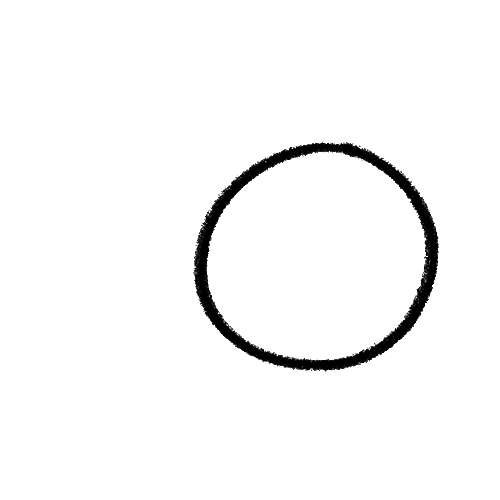 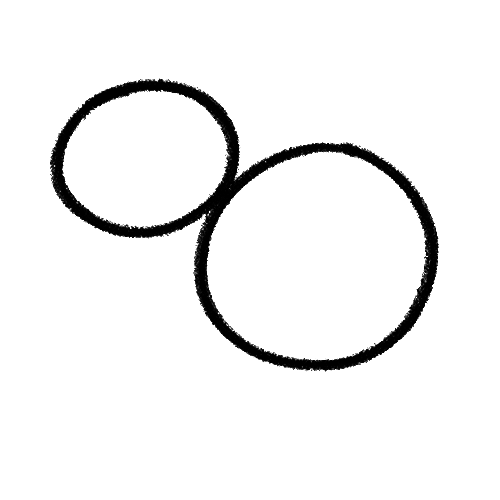 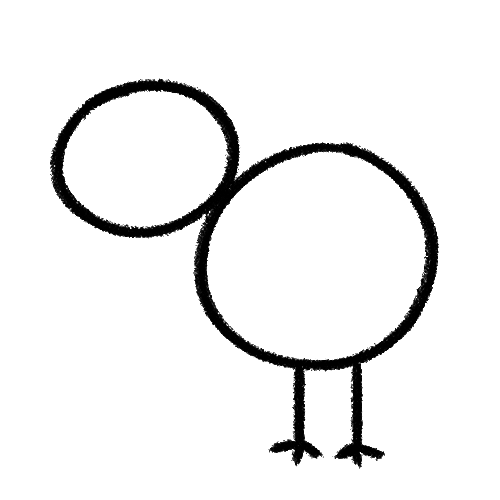 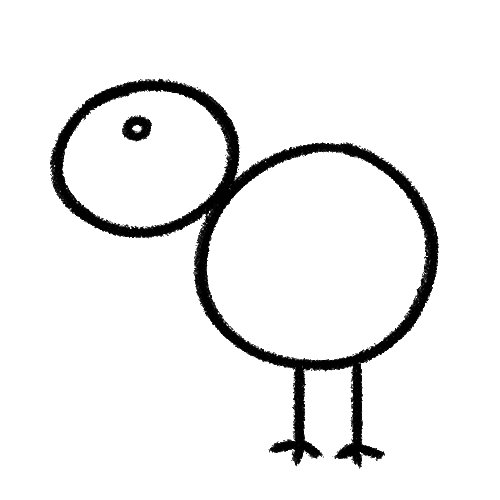 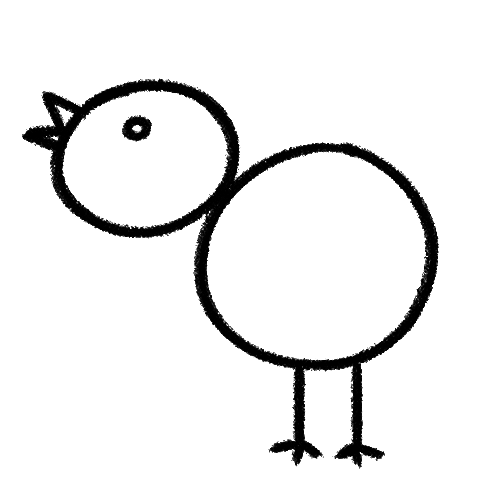 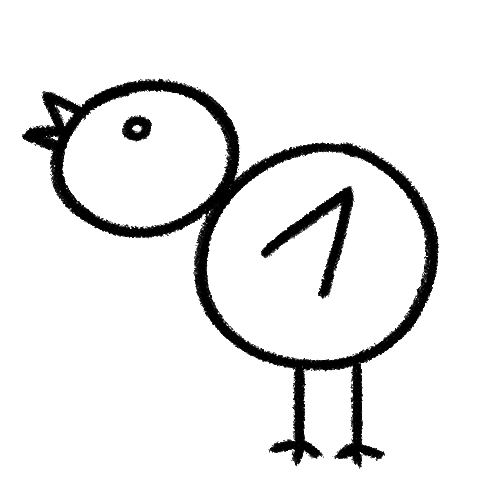 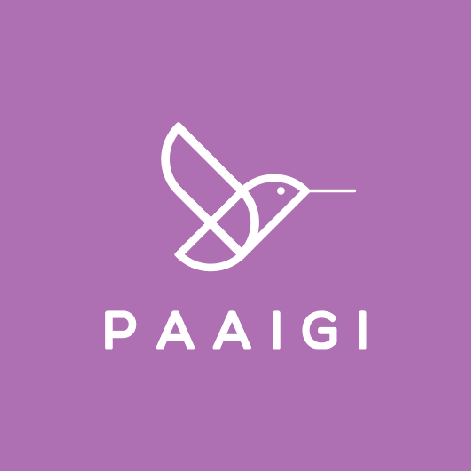 Haz clic en la imagen
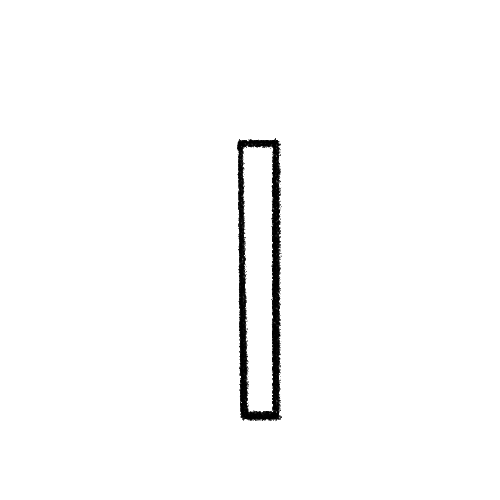 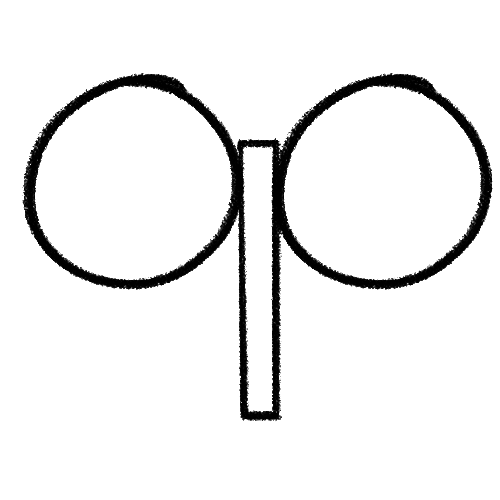 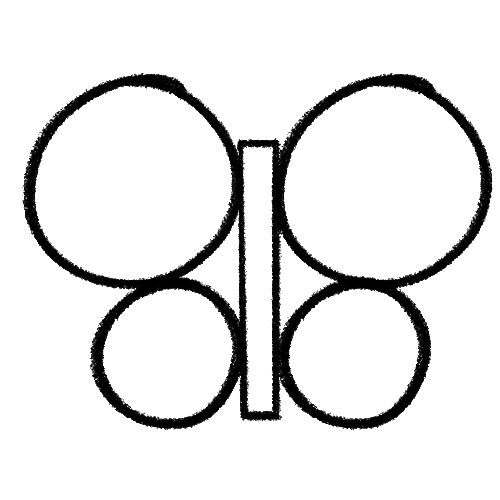 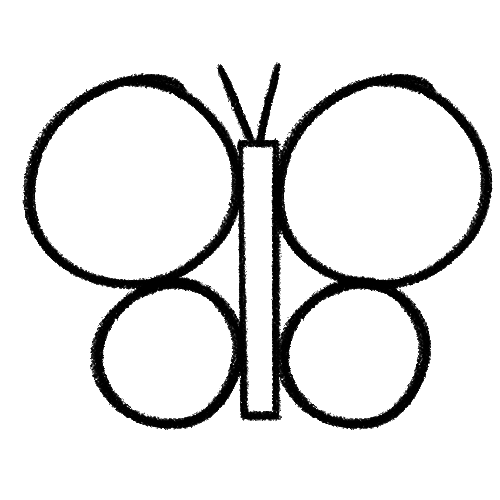 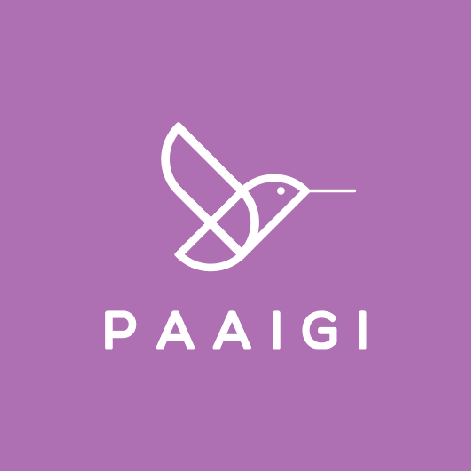 Haz clic en la imagen
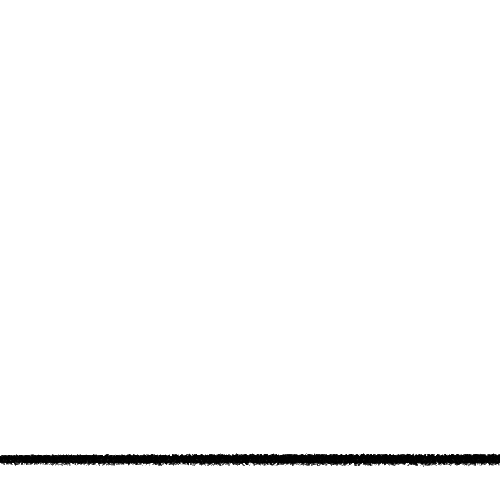 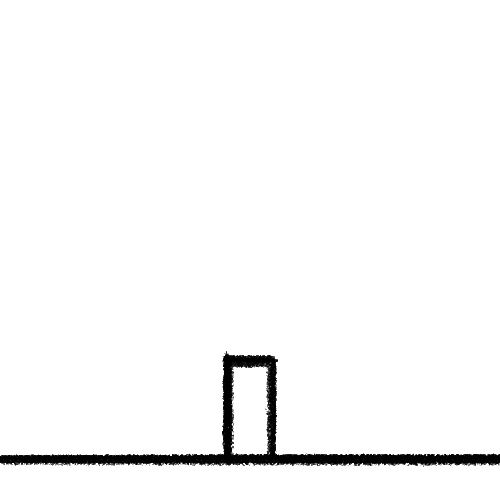 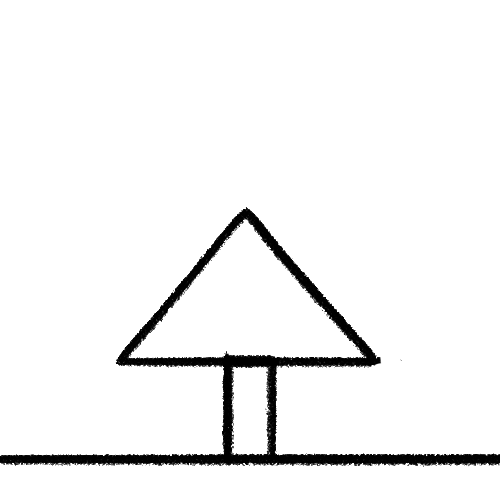 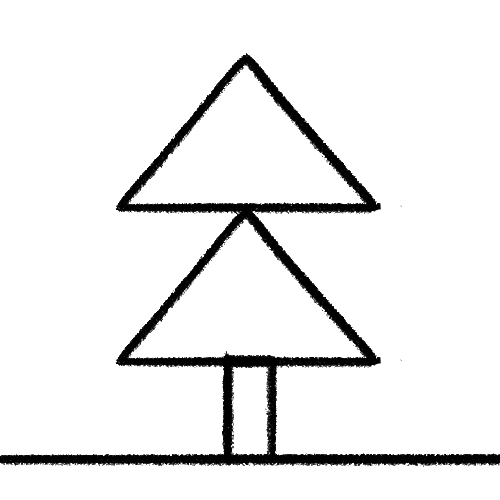 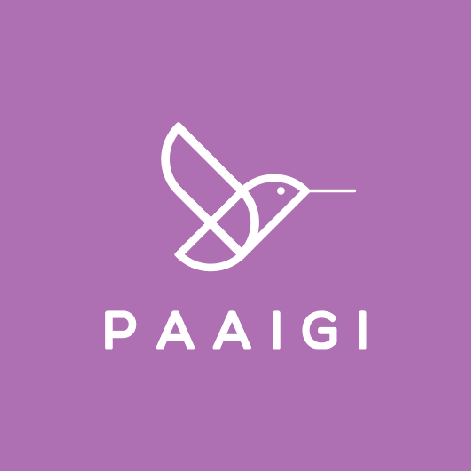 Haz clic en la imagen
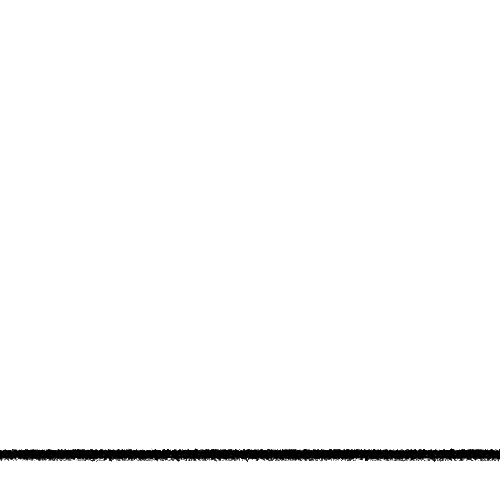 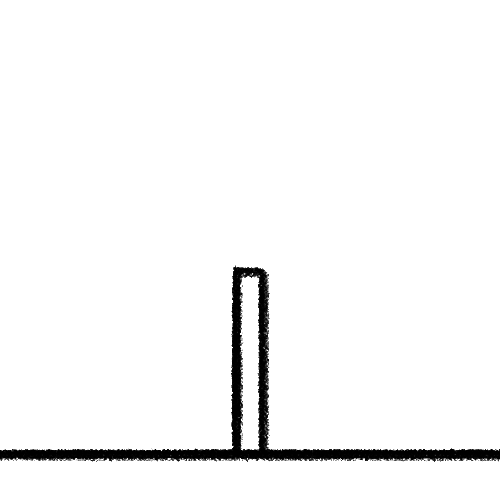 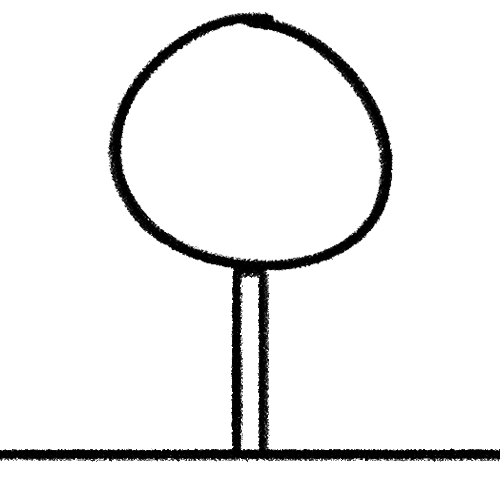 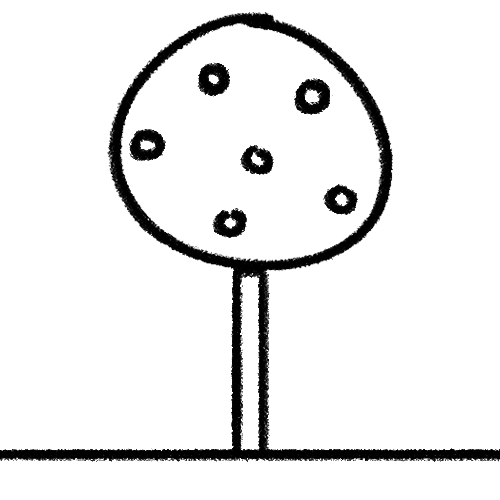 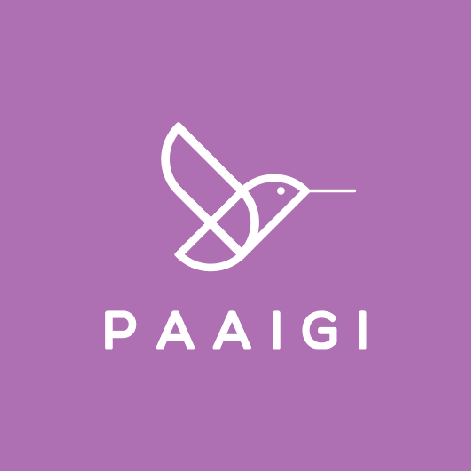 Haz clic en la imagen
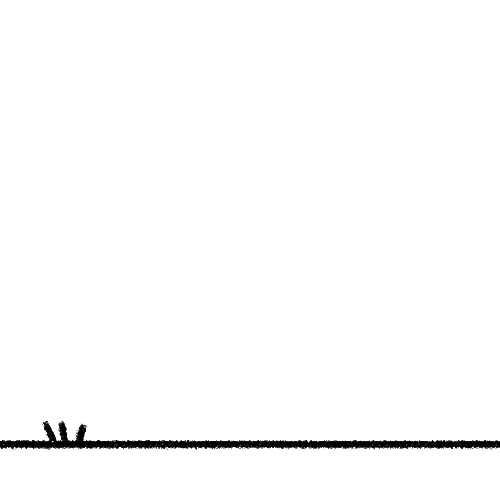 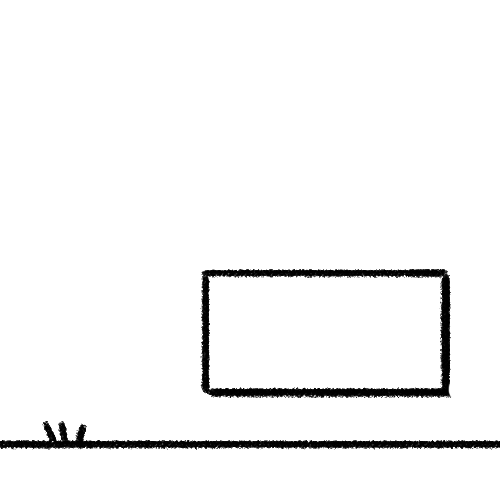 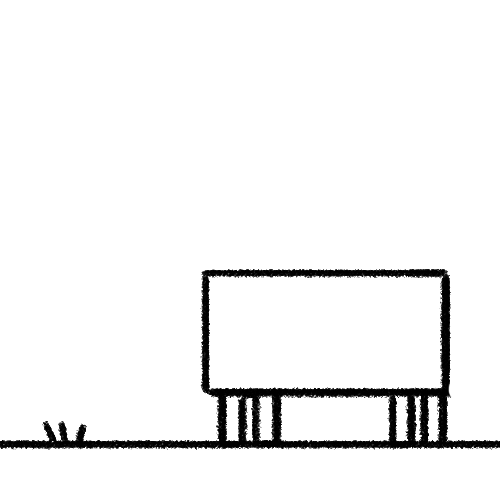 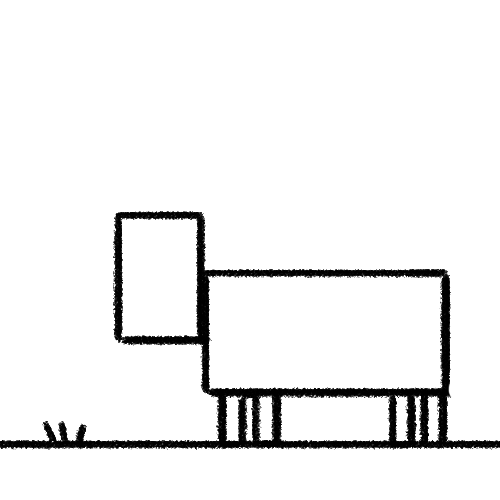 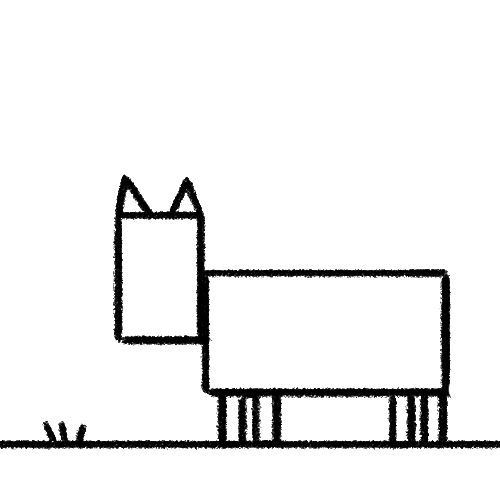 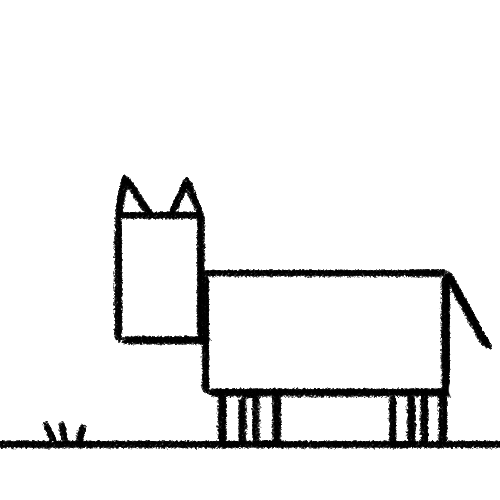 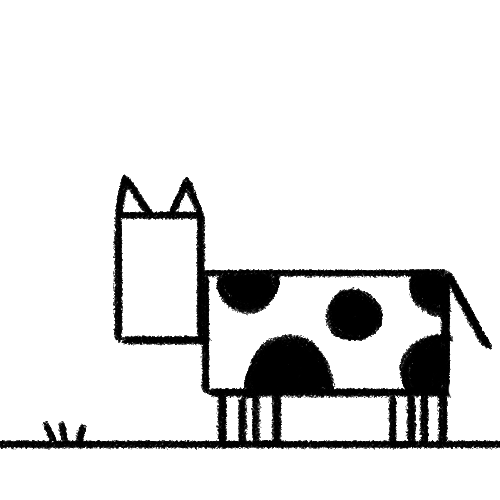 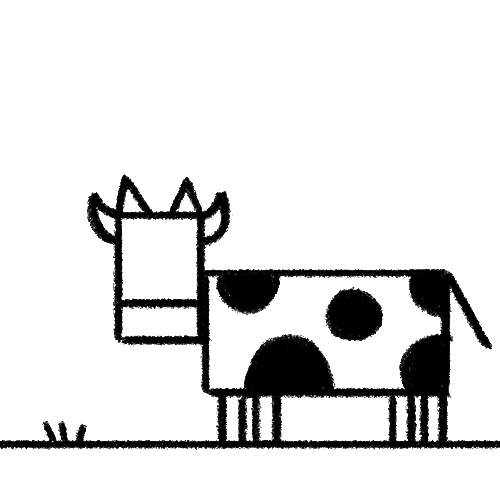 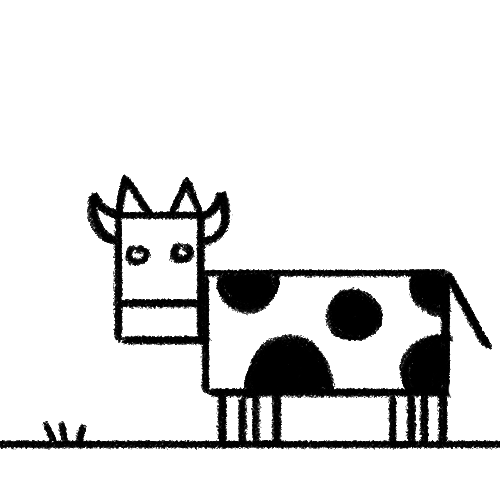 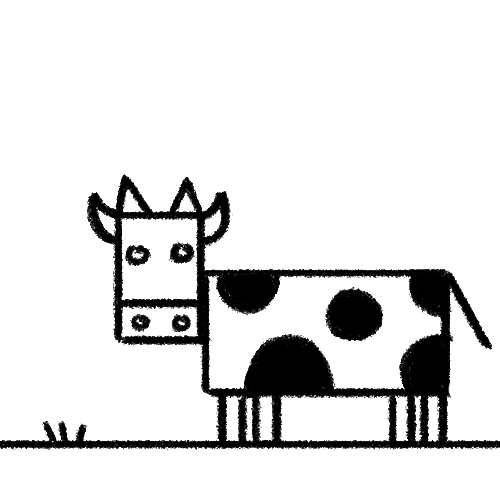 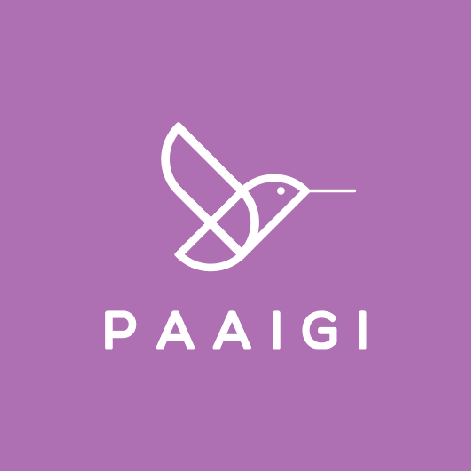 Escoge la imagen correcta y completa la secuencia:
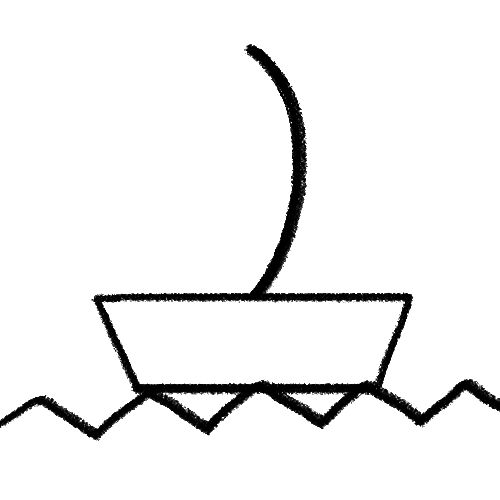 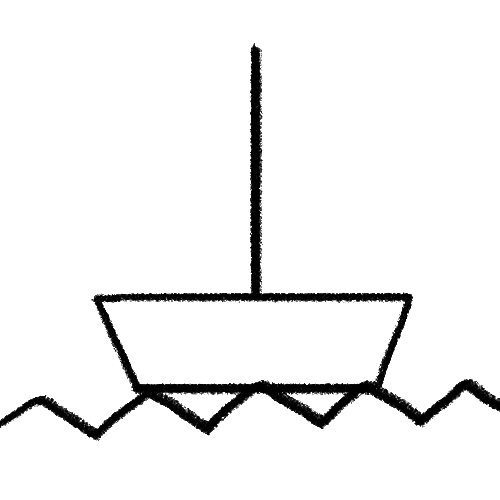 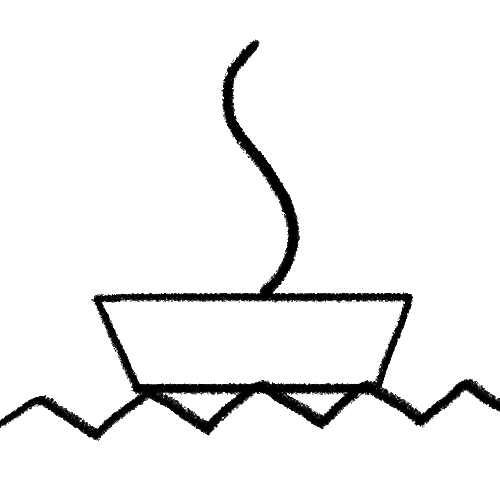 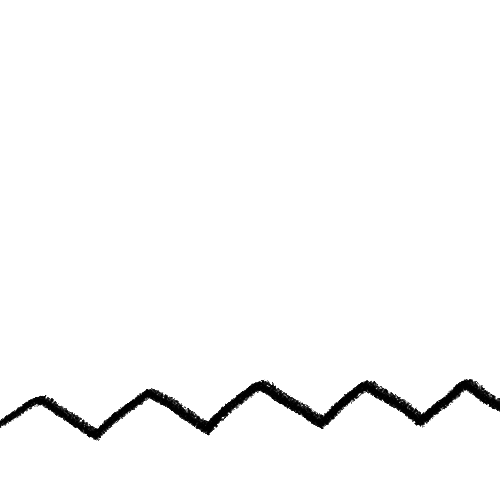 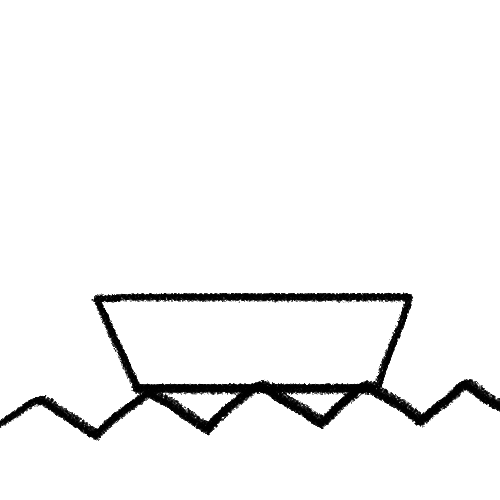 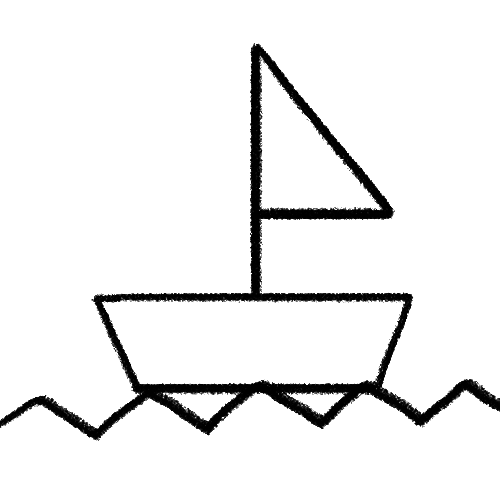 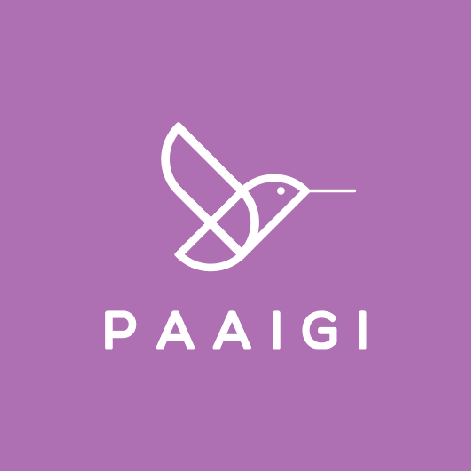 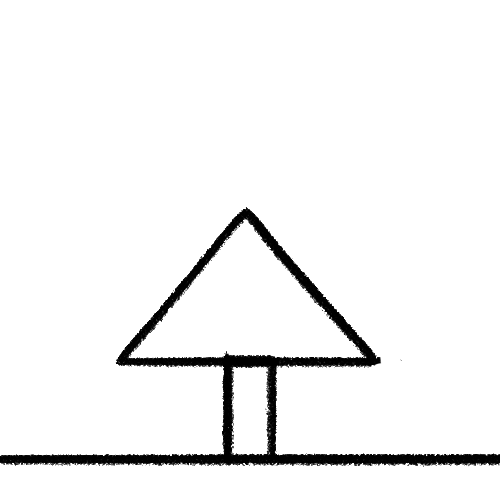 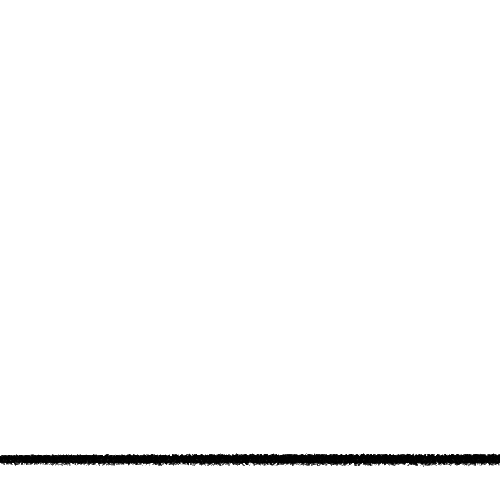 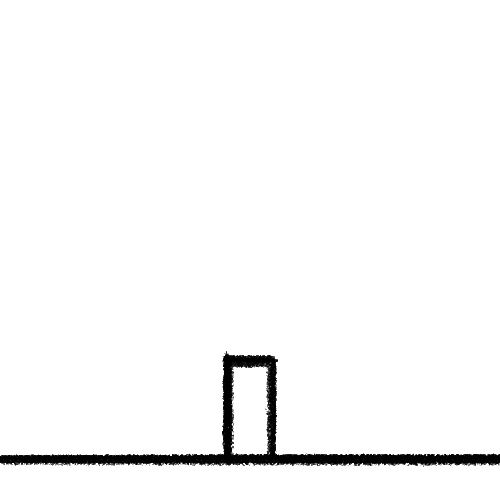 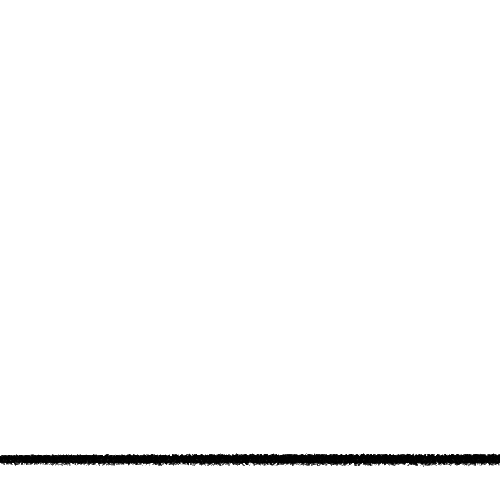 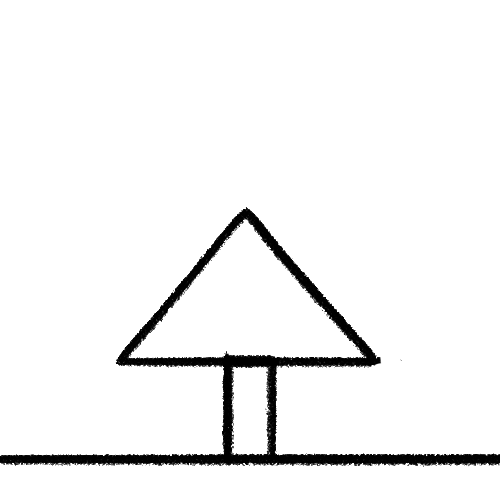 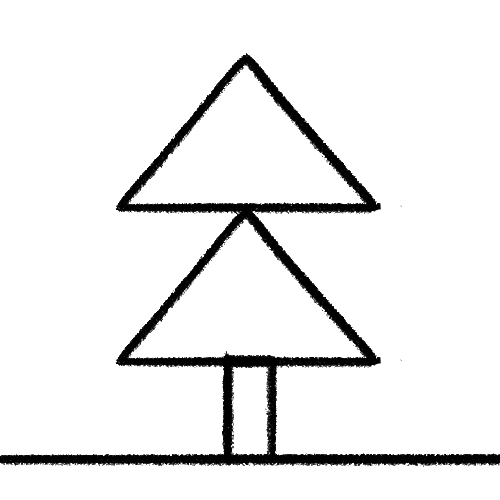 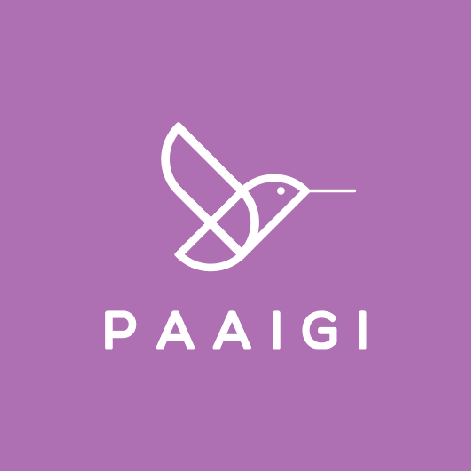 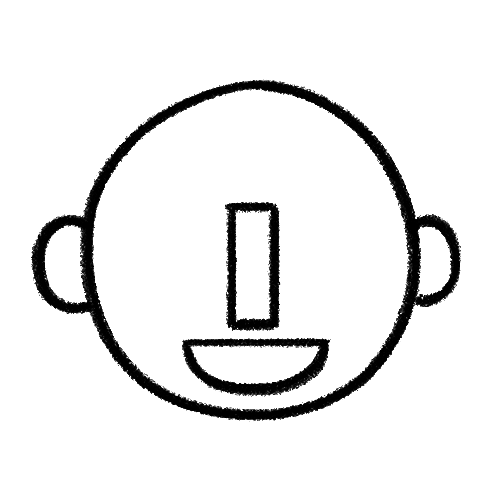 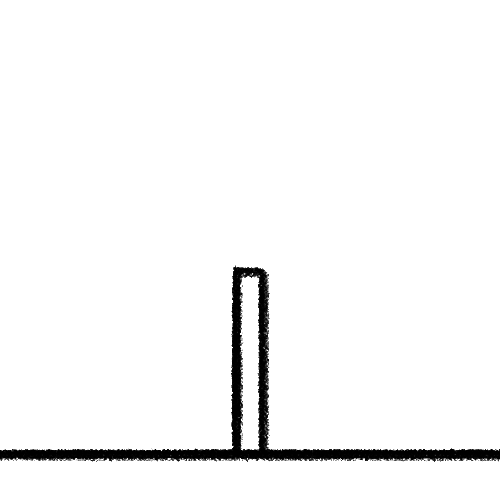 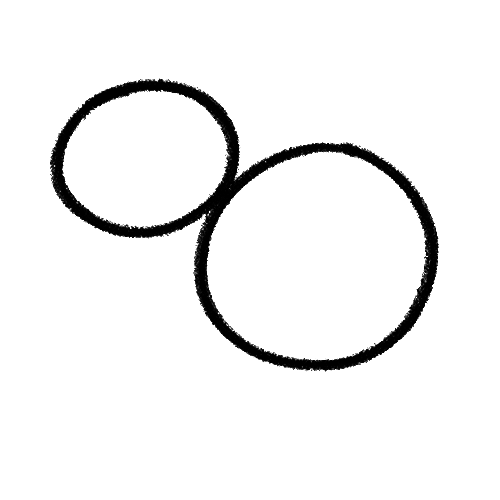 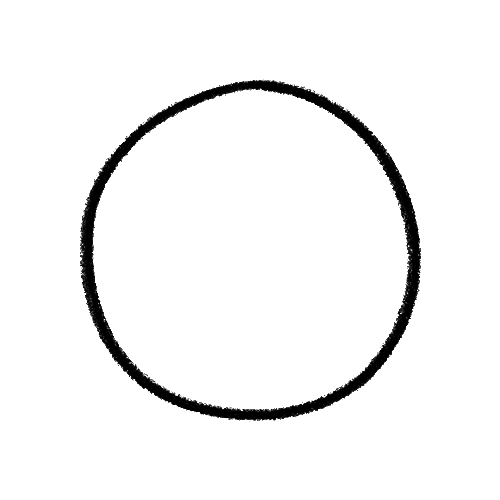 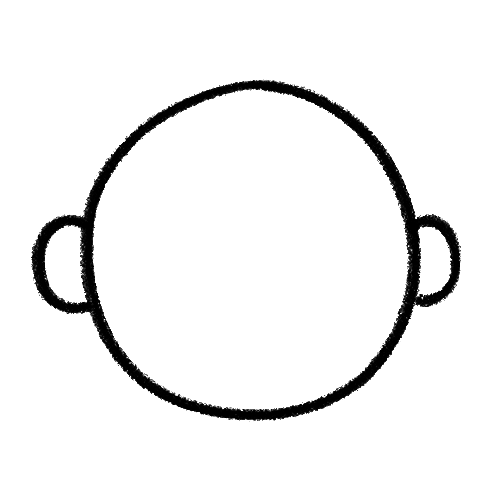 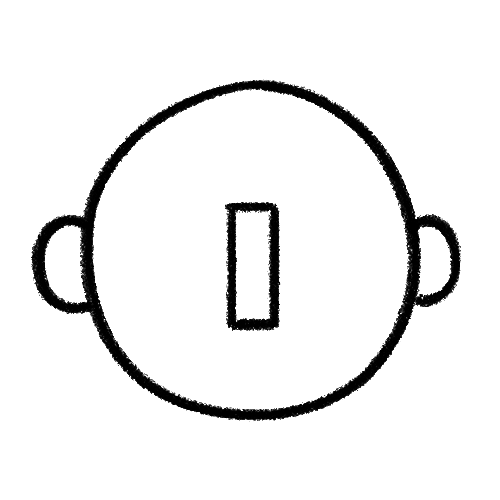 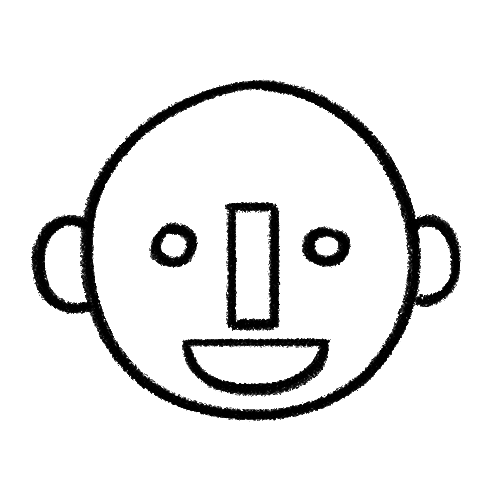 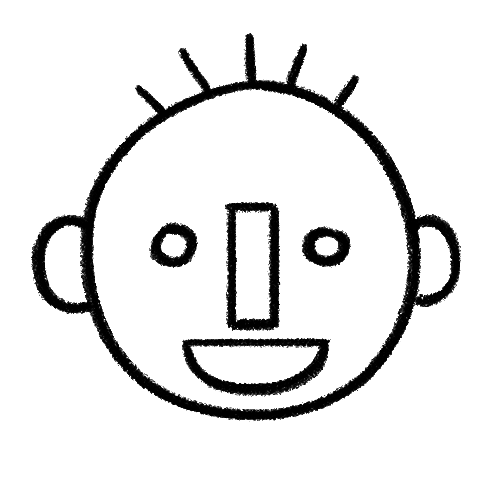 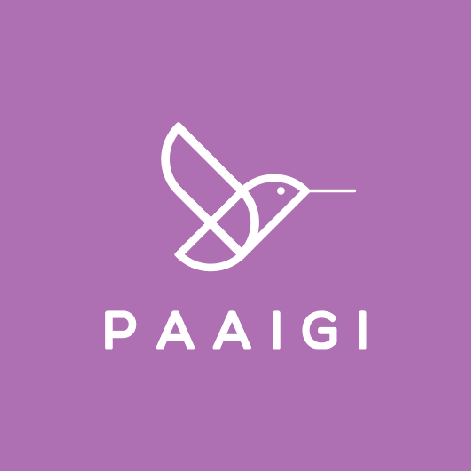 Memoriza la imagen, ¿cuál es la correcta?:
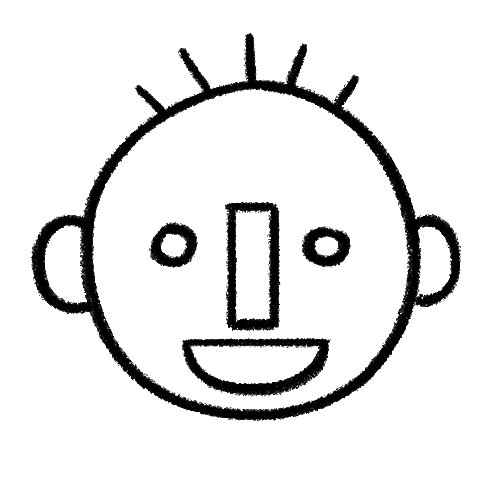 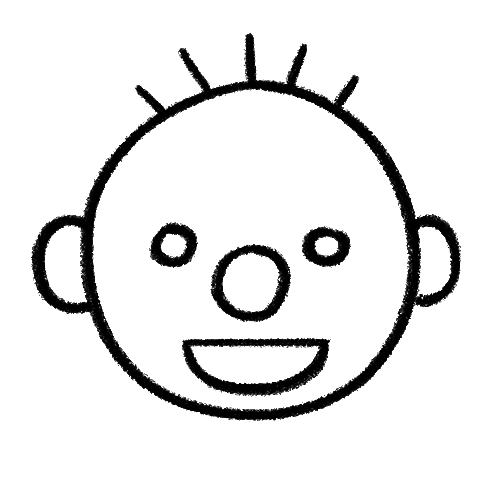 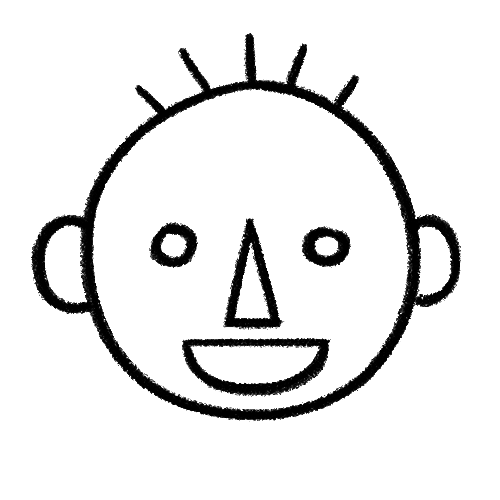 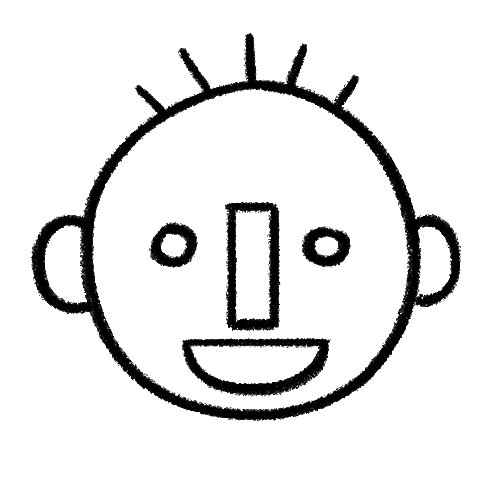 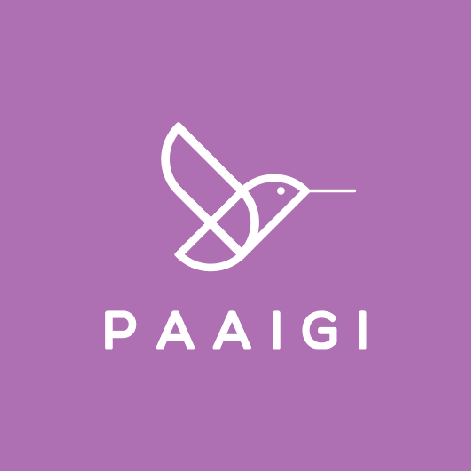 Ordena la secuencia:
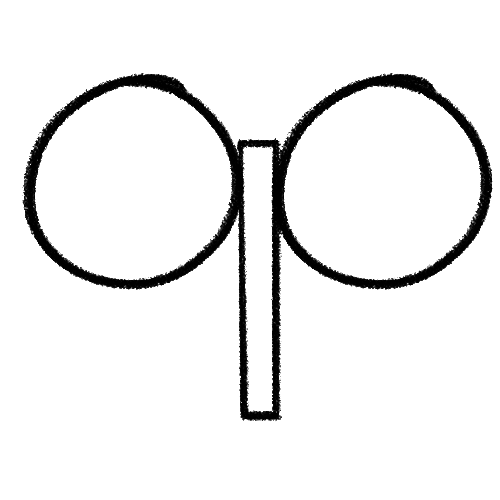 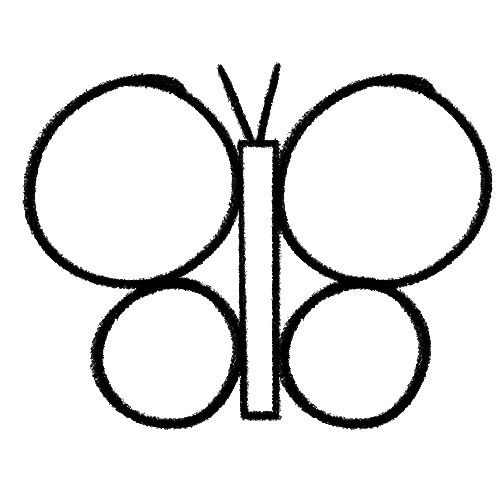 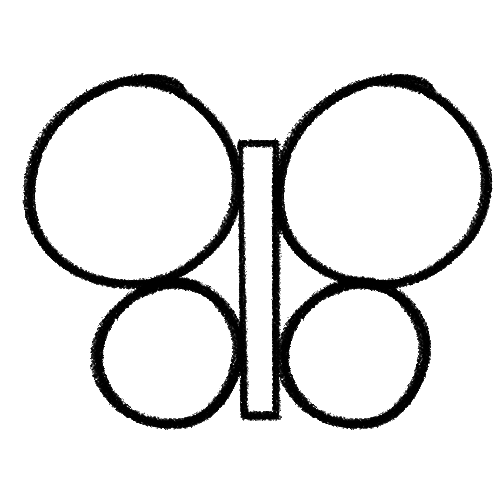 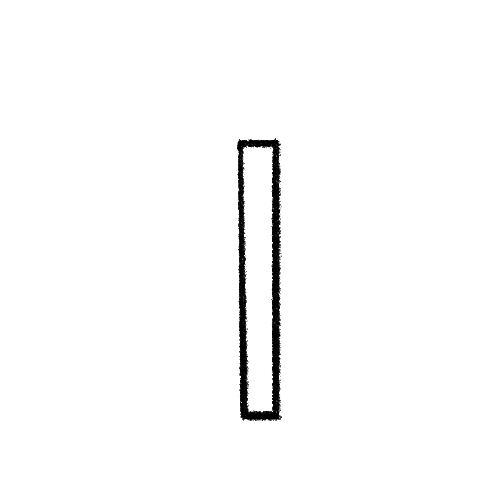 4
2
3
1
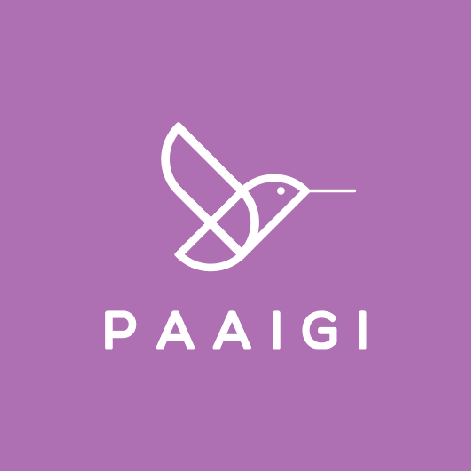 Haz clic en siguiente:
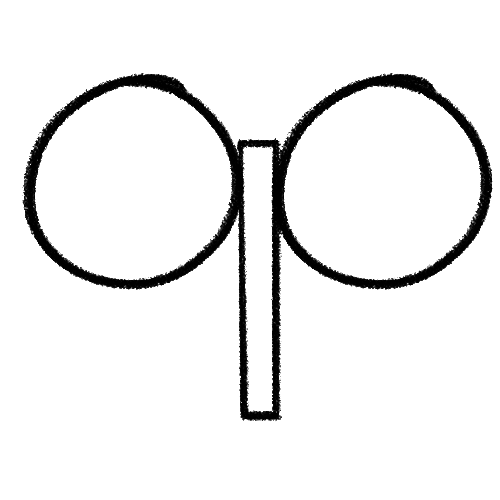 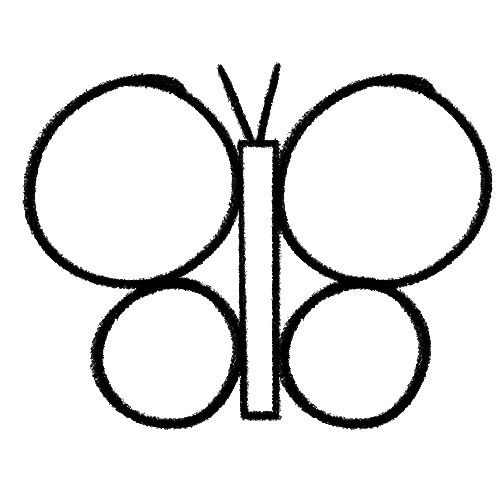 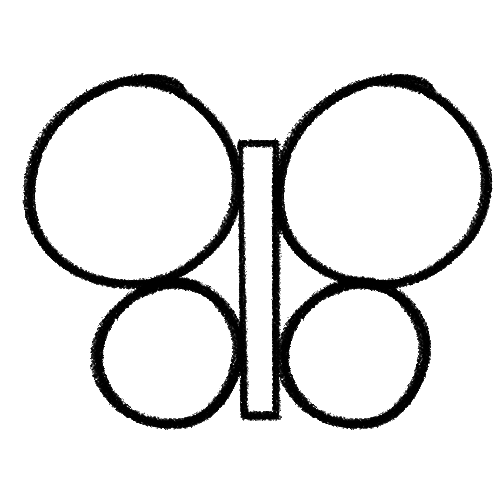 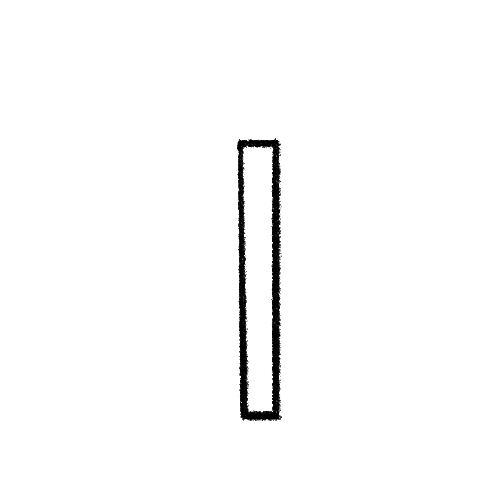 4
2
3
1
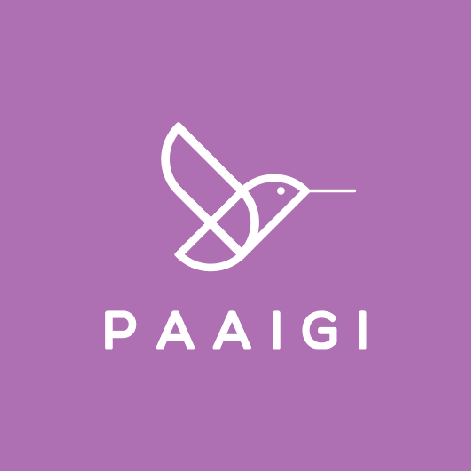 Haz clic en siguiente:
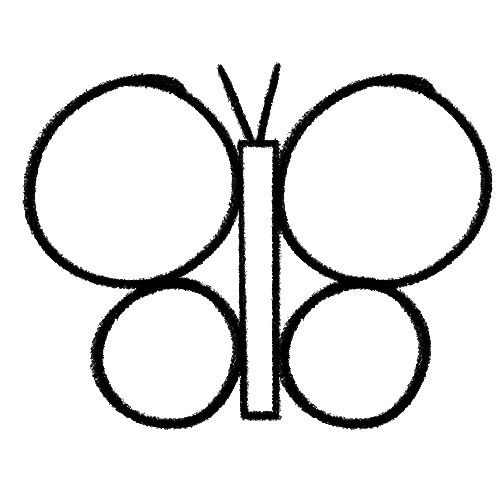 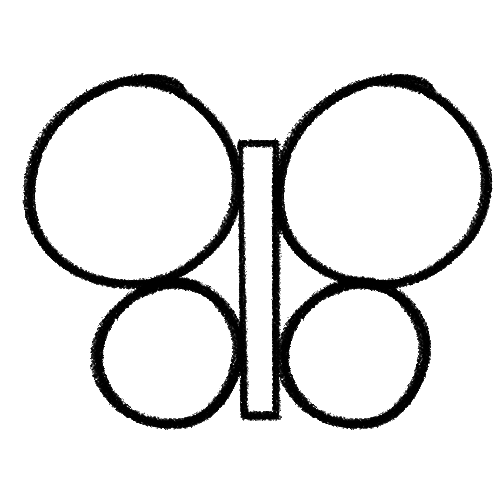 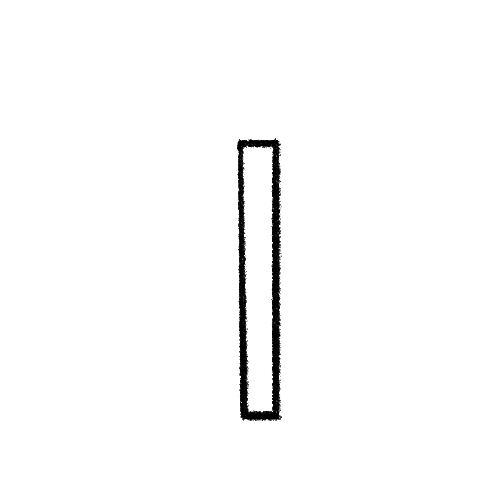 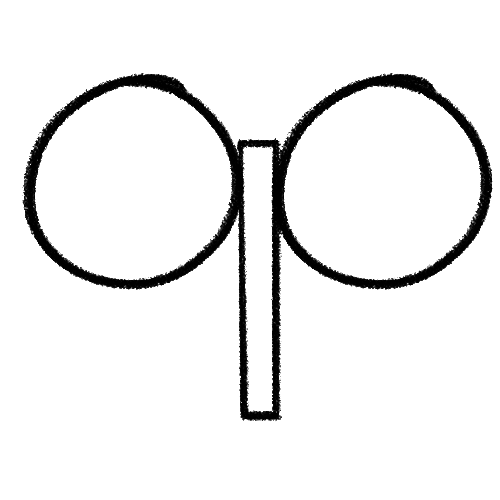 4
2
3
1
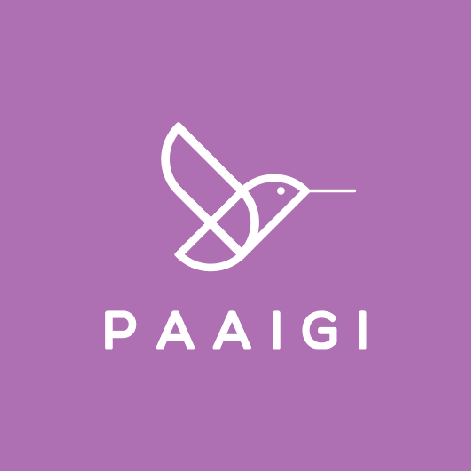 Haz clic en siguiente:
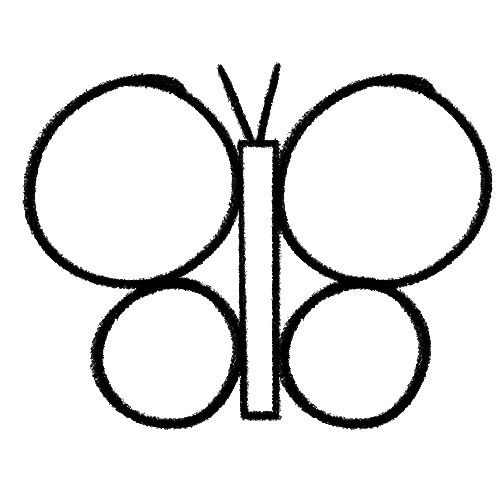 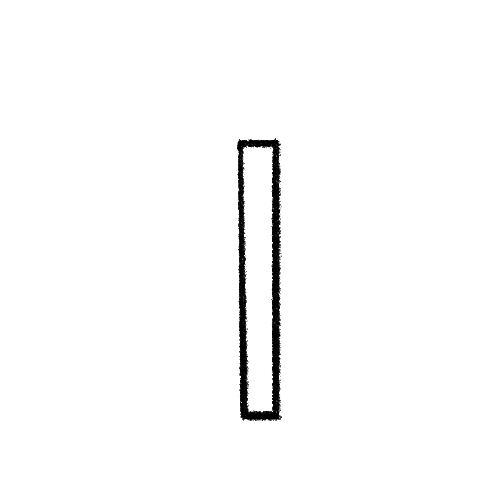 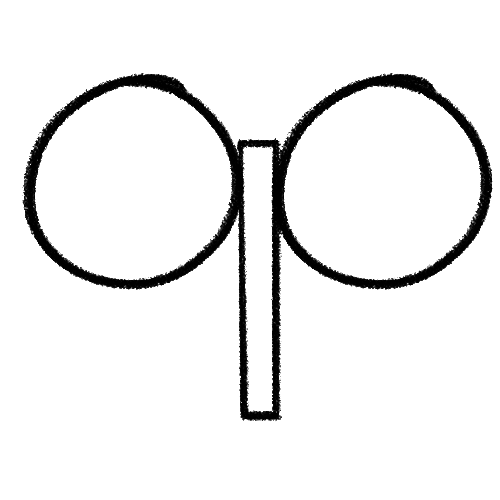 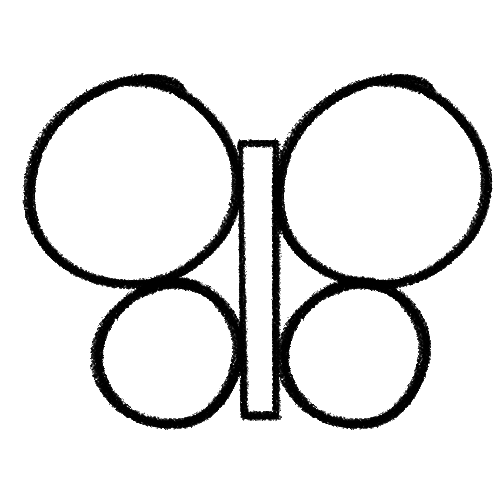 4
2
3
1
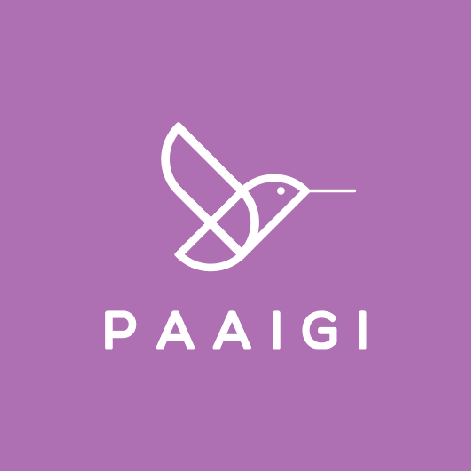 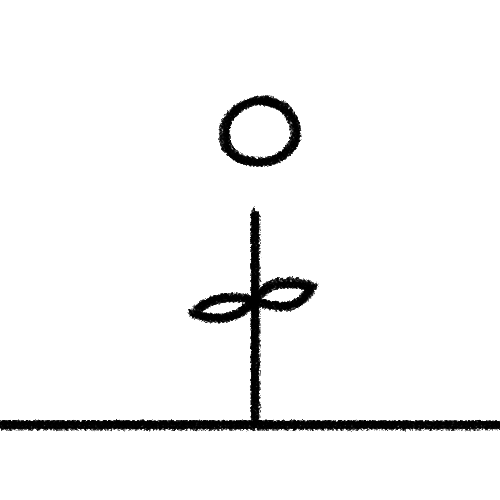 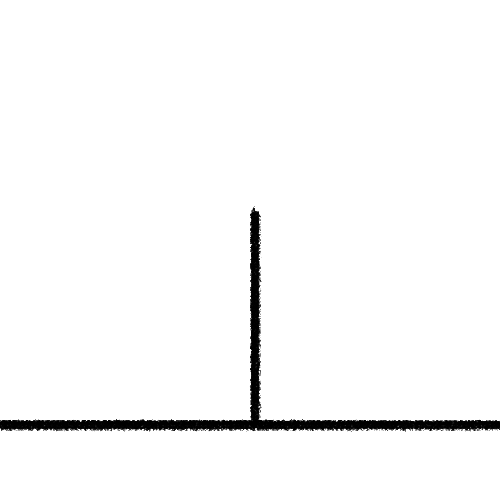 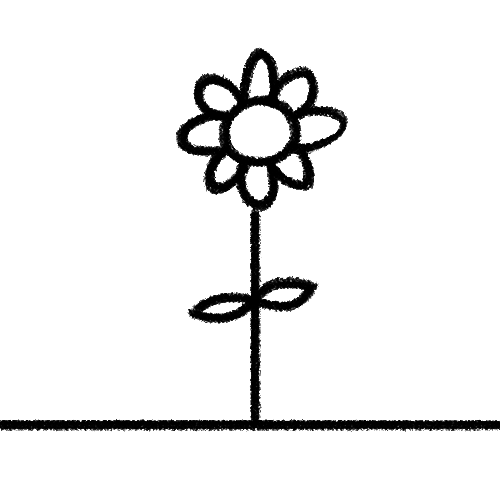 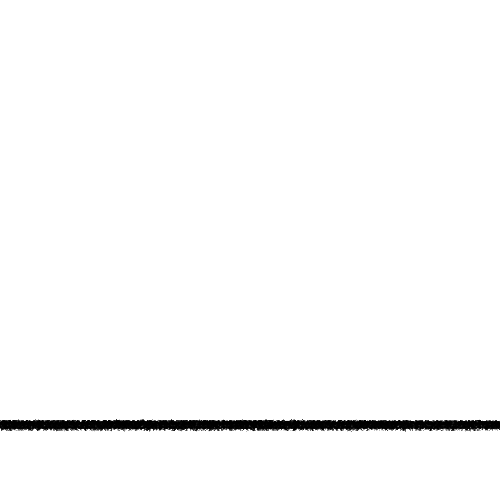 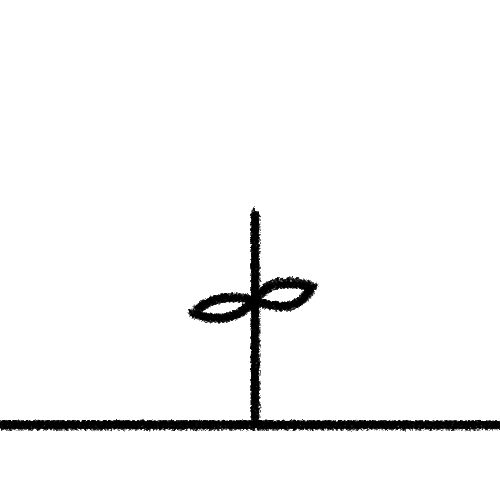 4
5
2
3
1
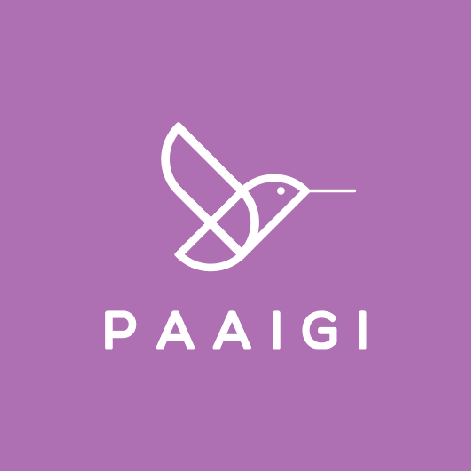 Haz clic en siguiente:
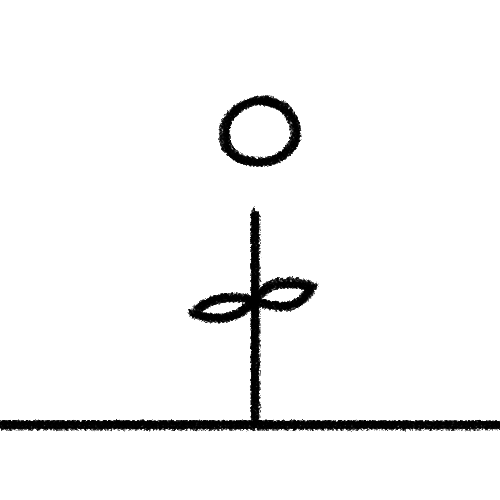 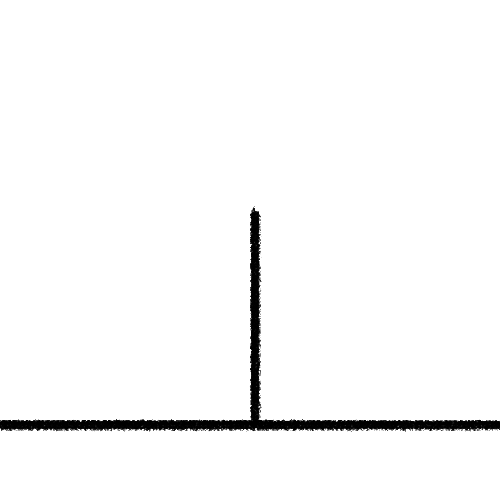 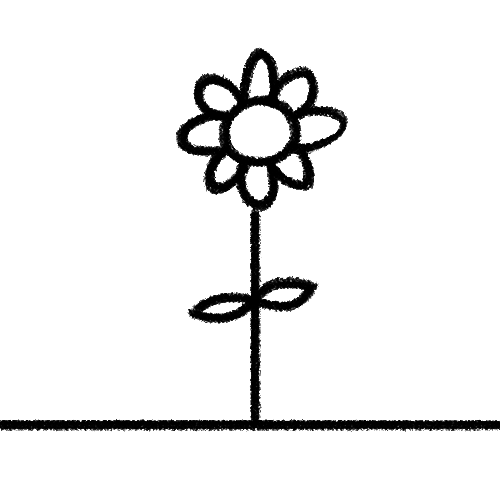 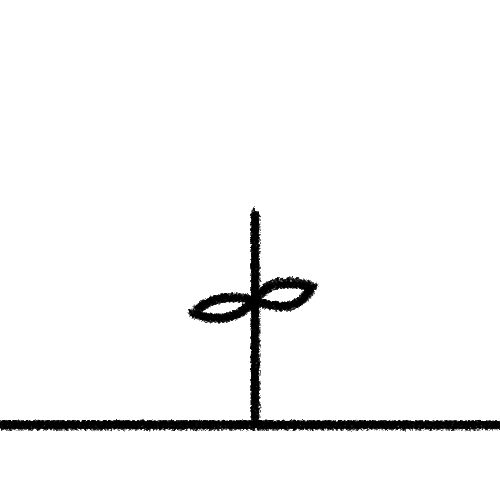 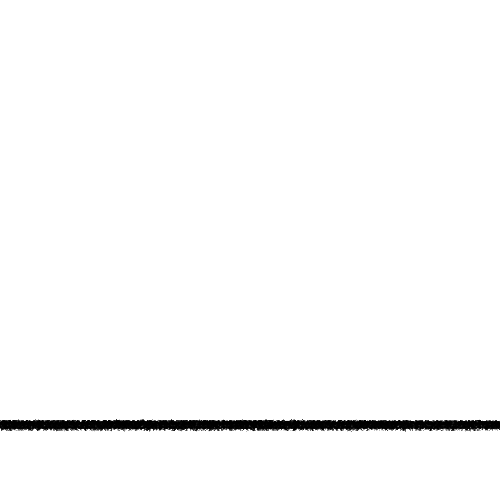 4
5
2
3
1
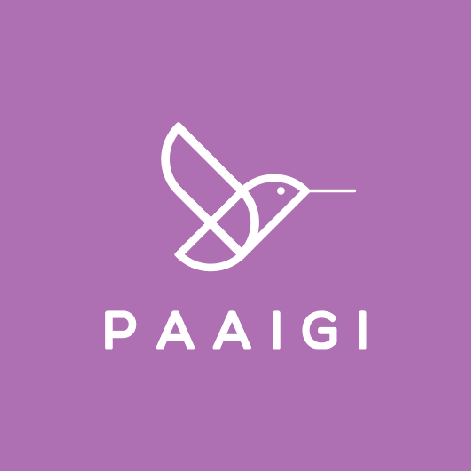 Haz clic en siguiente:
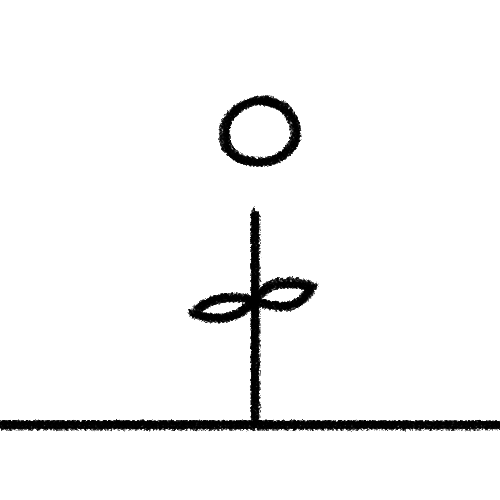 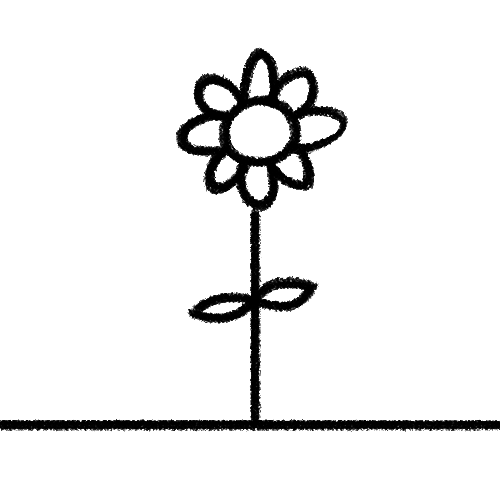 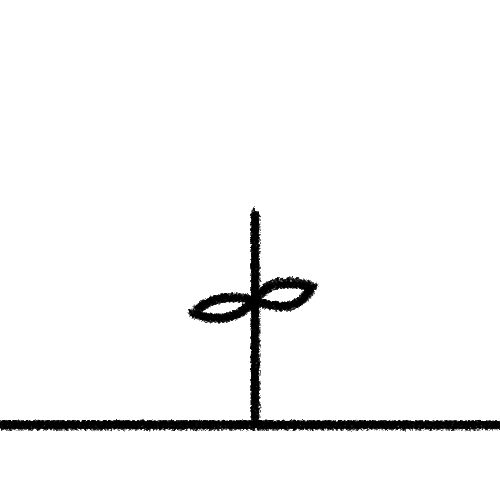 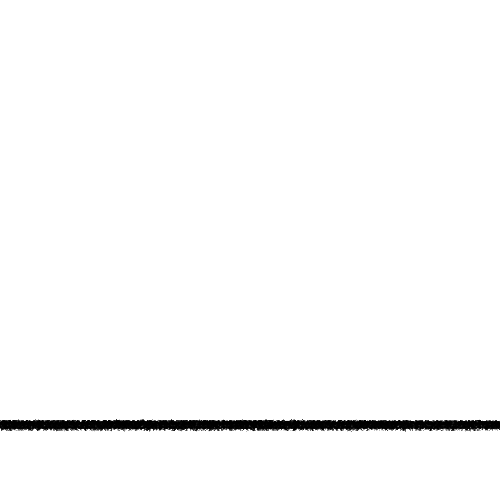 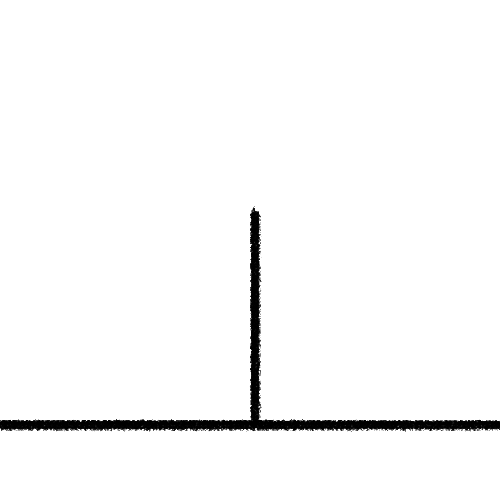 4
5
2
3
1
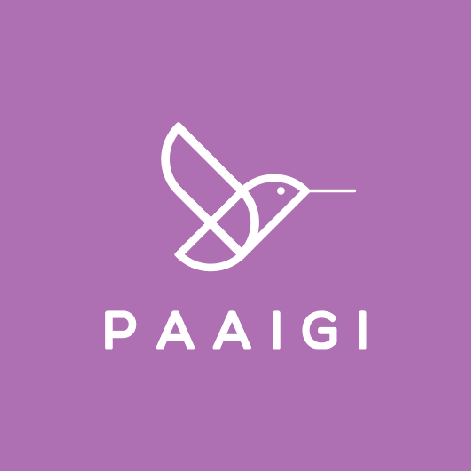 Haz clic en siguiente:
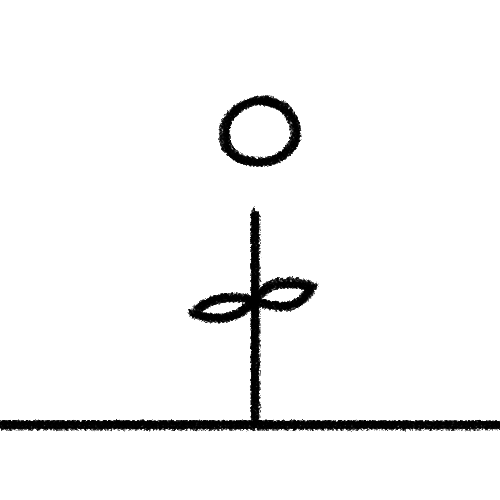 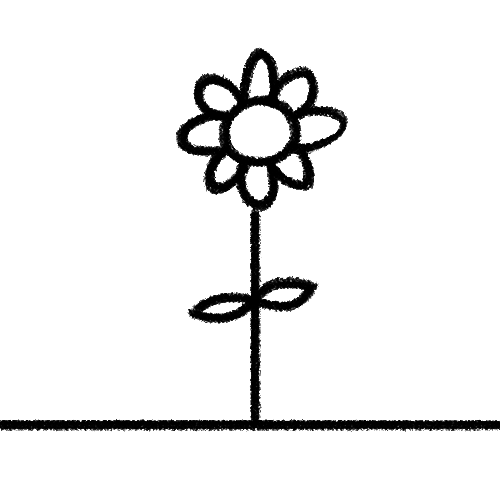 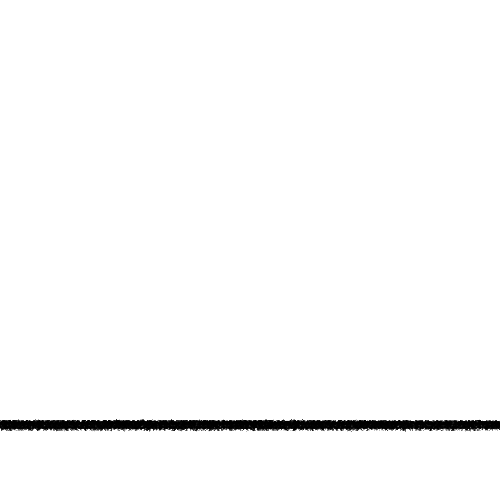 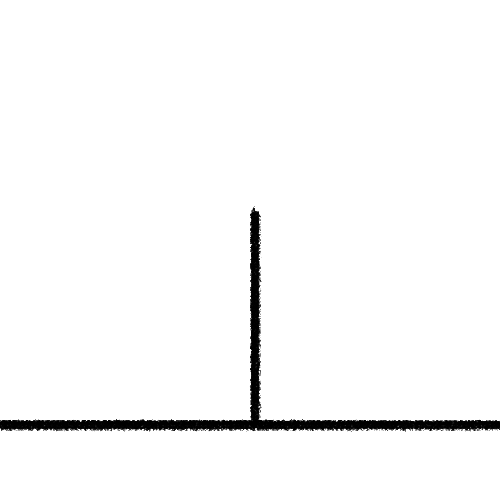 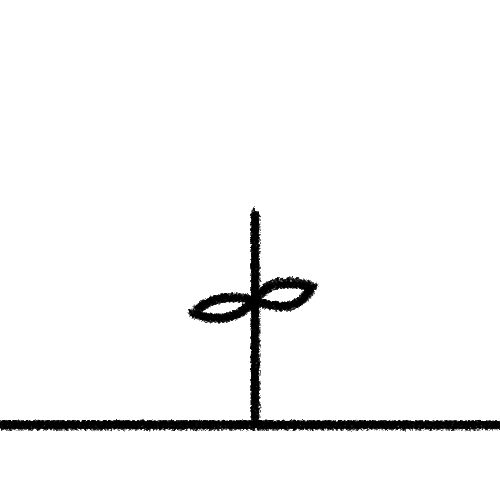 4
5
2
3
1
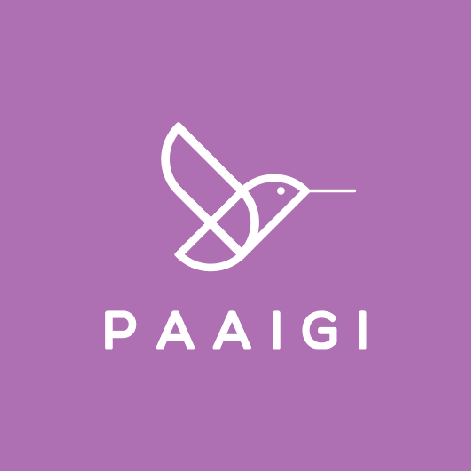 Haz clic en siguiente:
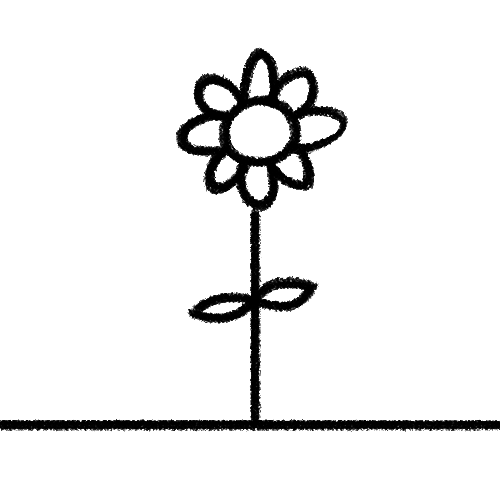 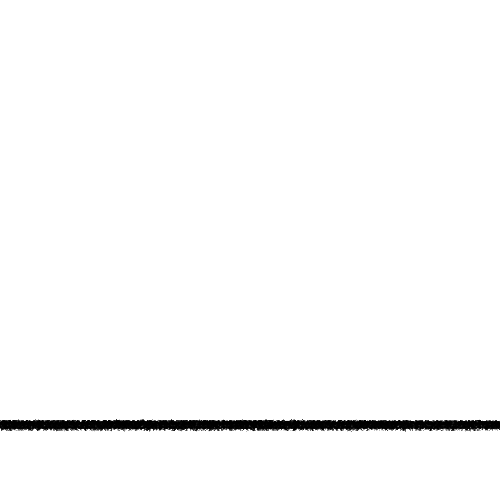 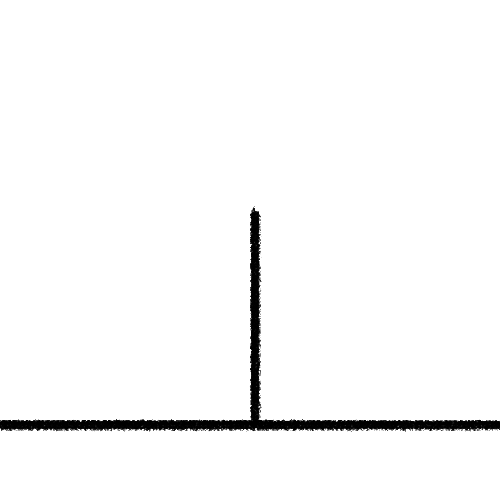 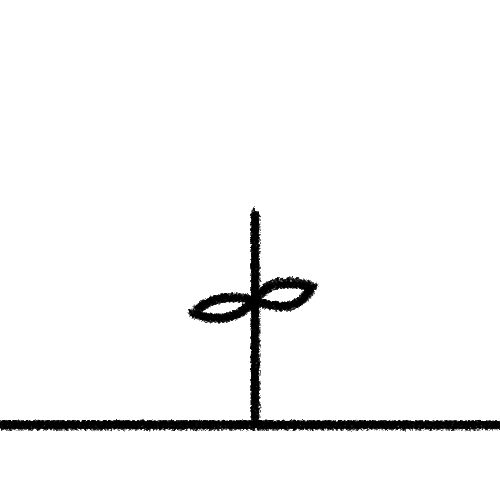 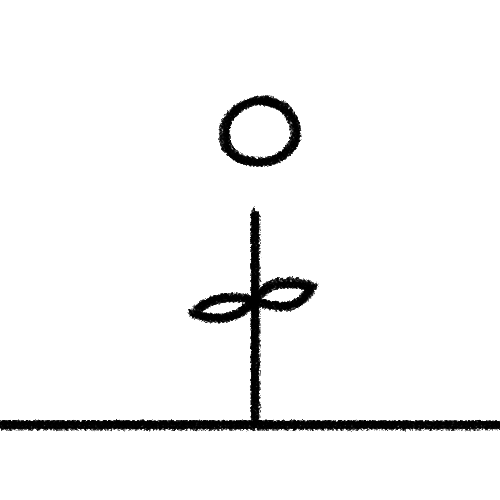 4
5
1
2
3
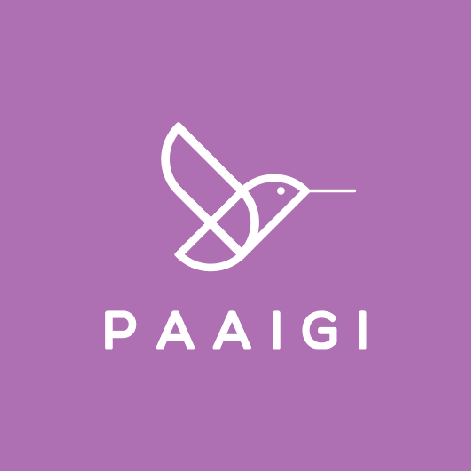 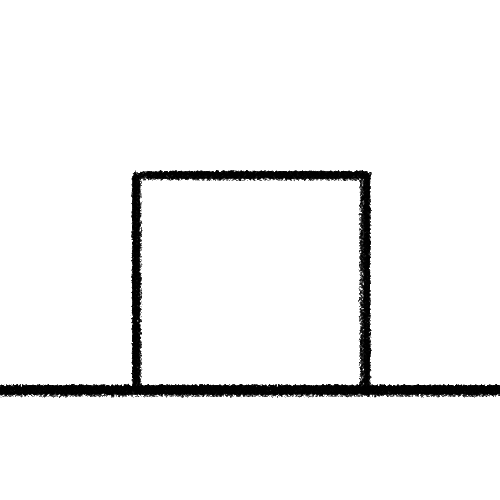 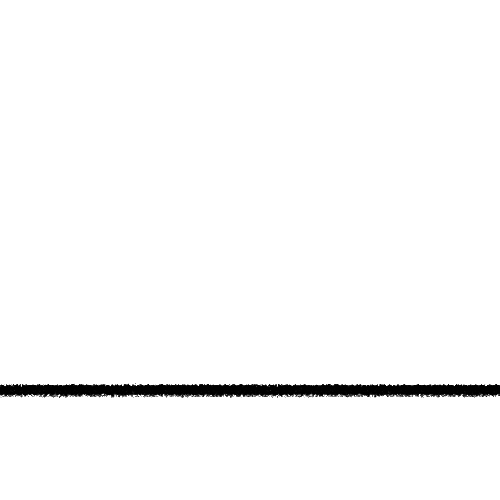 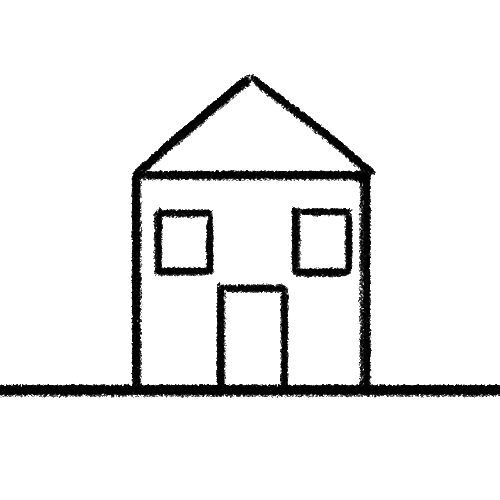 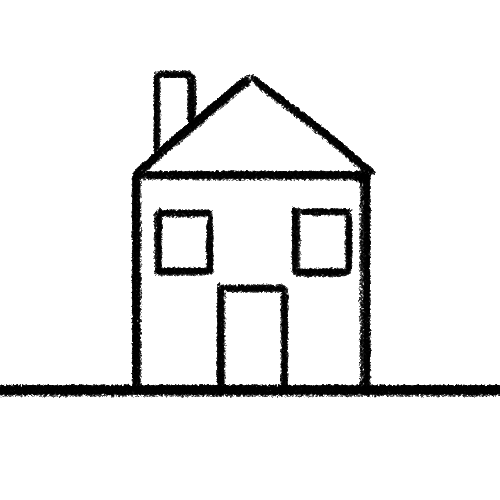 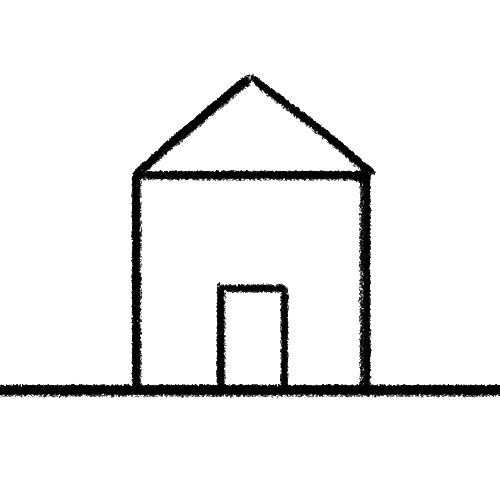 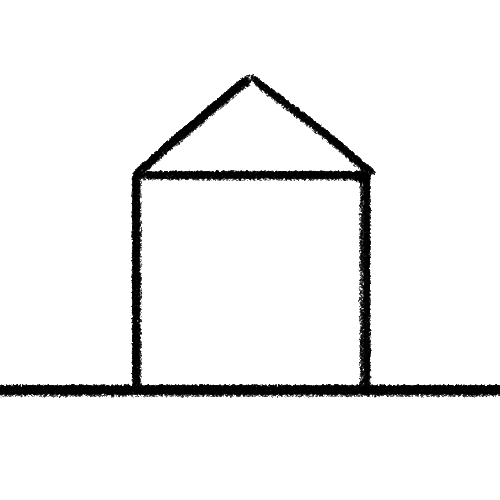 4
5
6
2
3
1
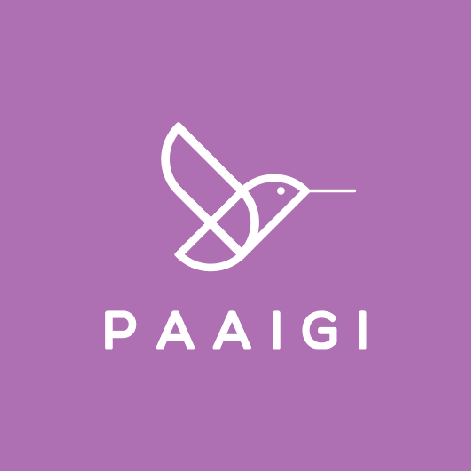 Haz clic en siguiente:
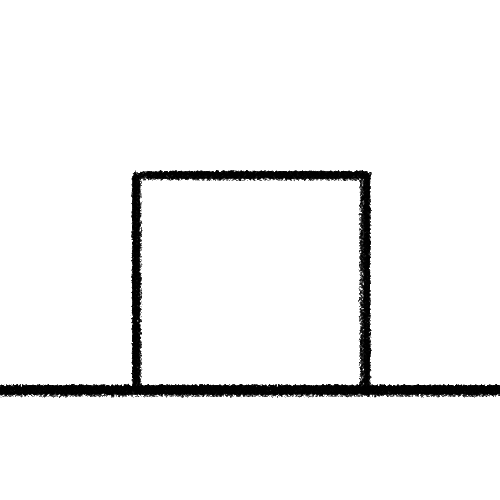 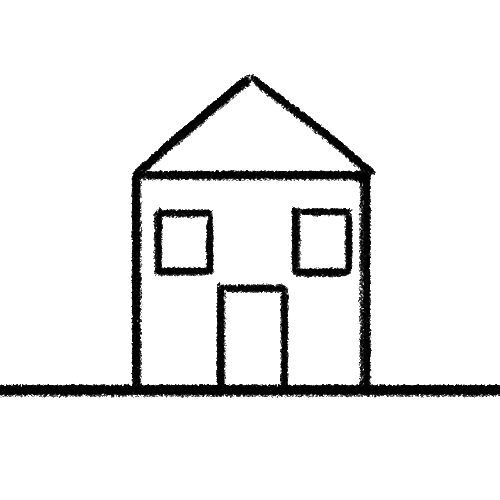 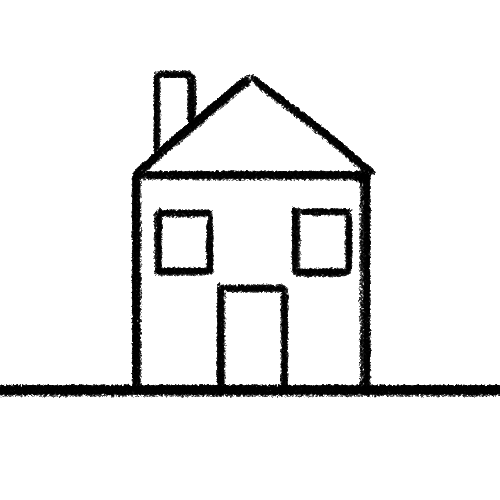 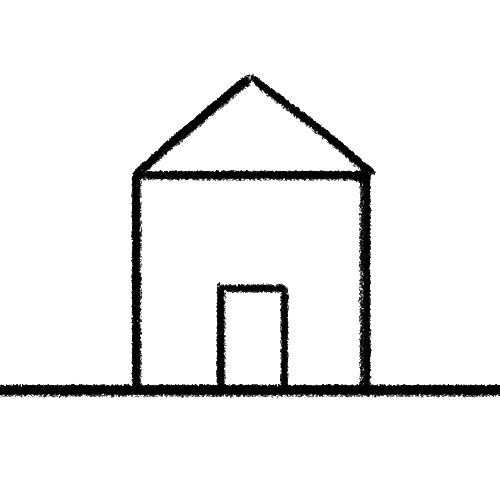 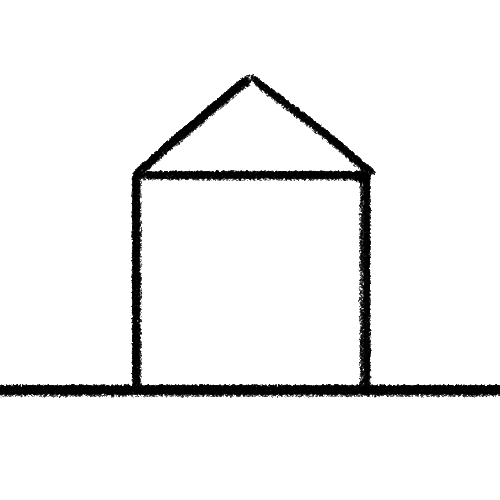 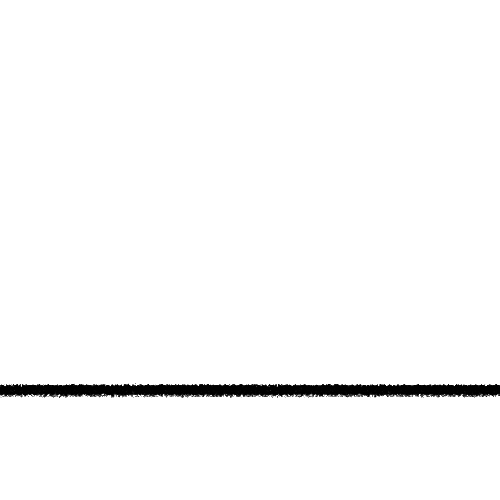 4
5
6
2
3
1
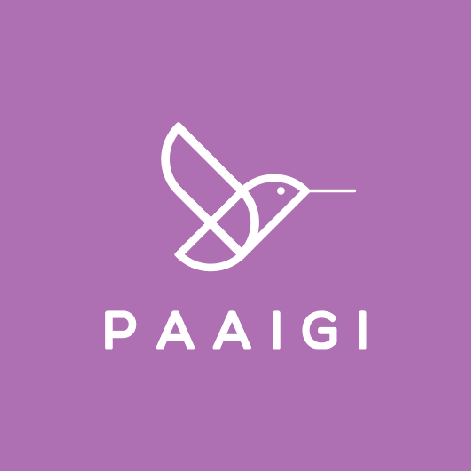 Haz clic en siguiente:
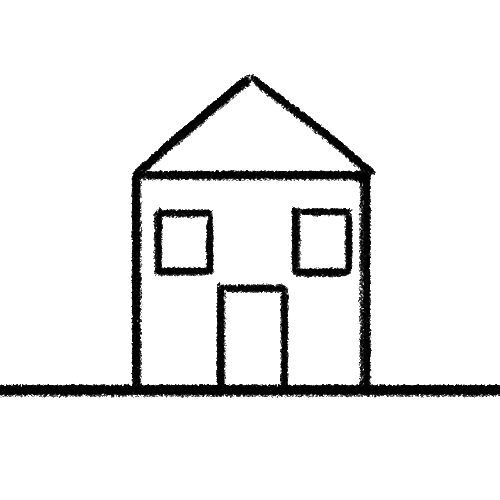 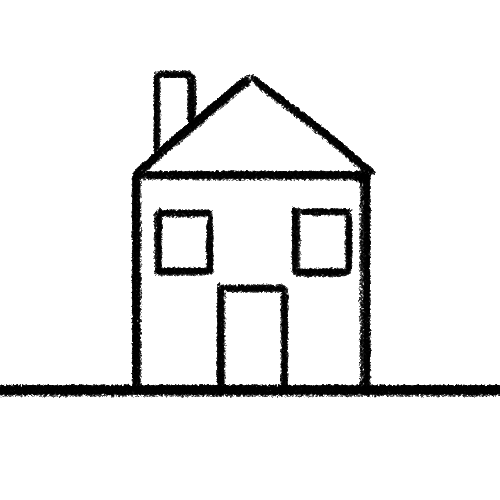 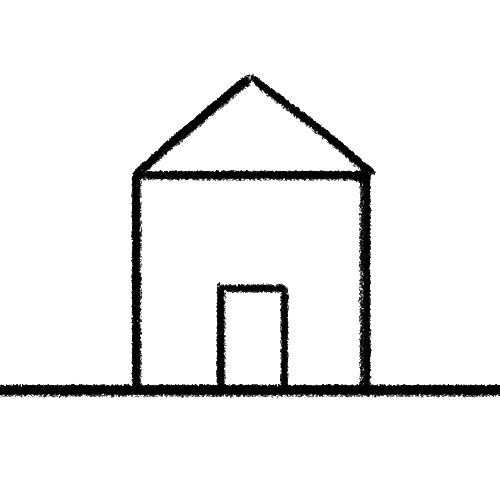 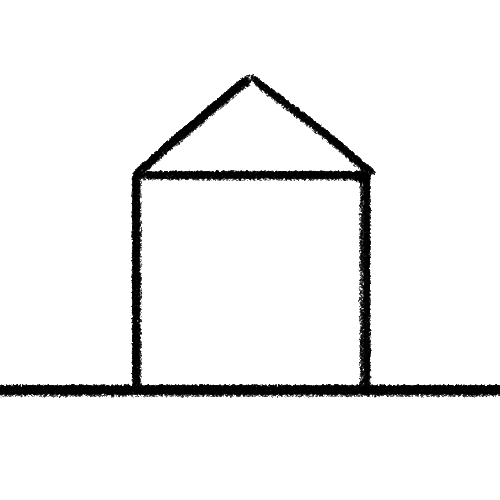 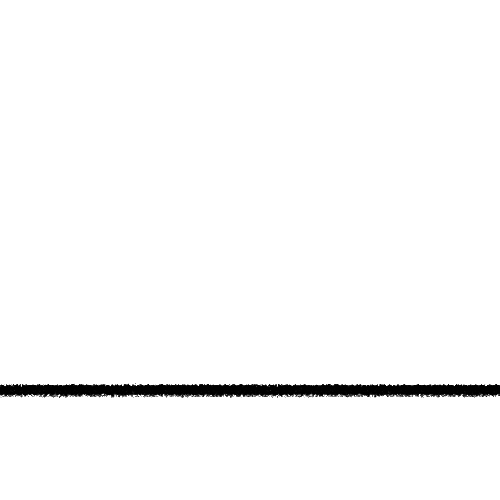 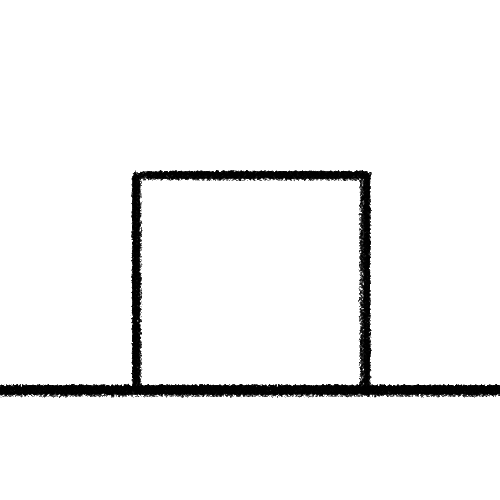 4
5
6
2
3
1
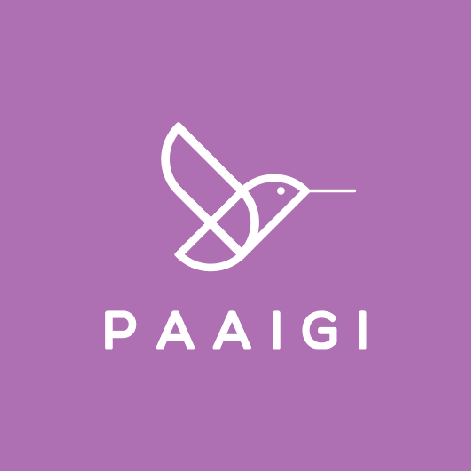 Haz clic en siguiente:
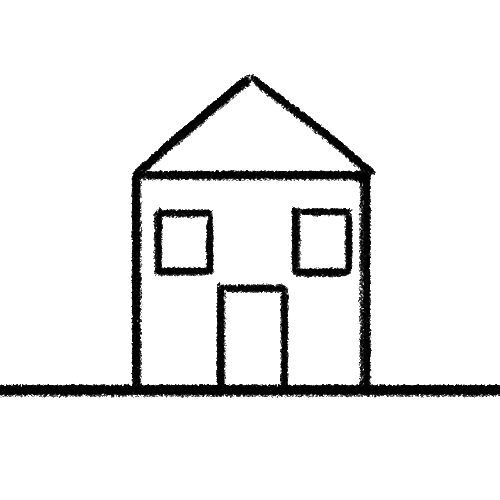 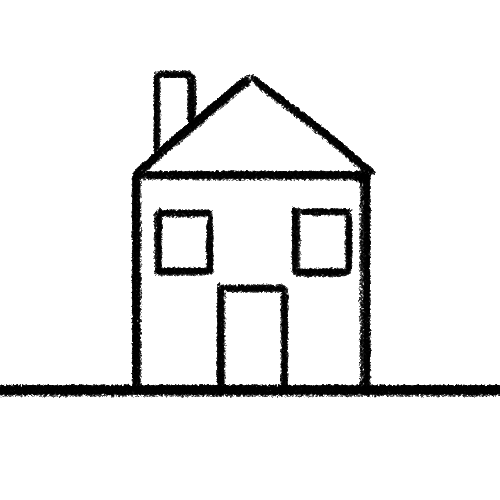 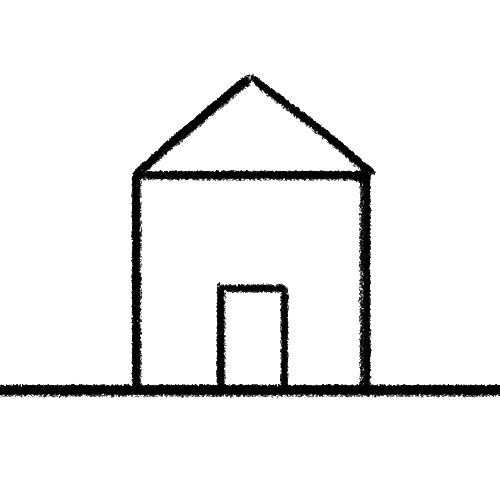 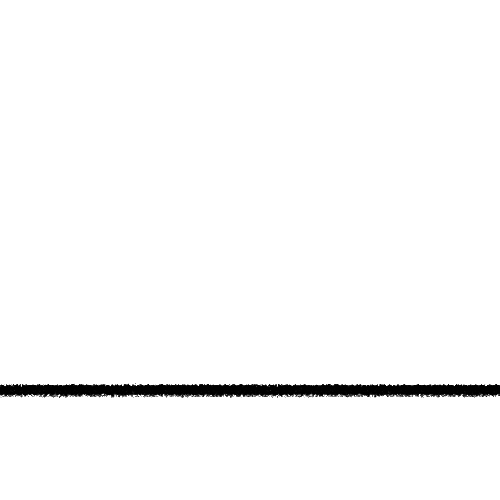 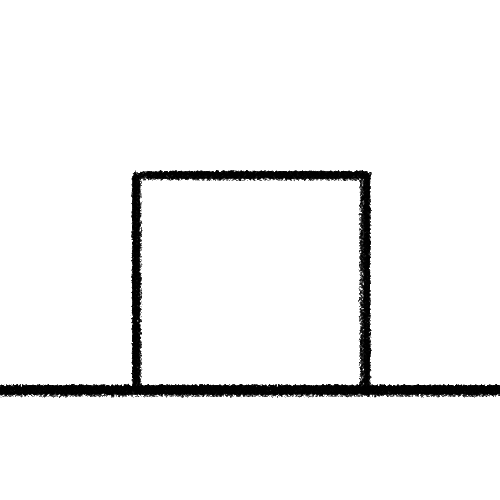 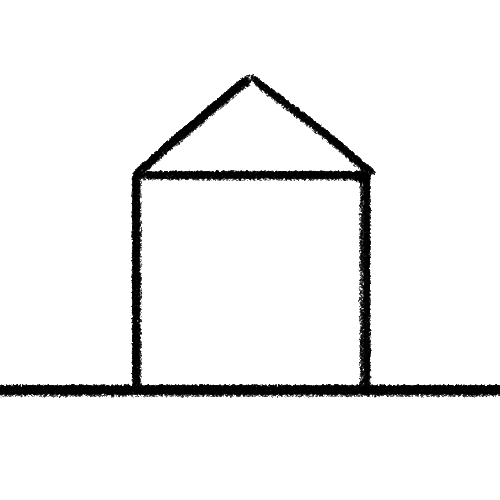 4
5
6
2
3
1
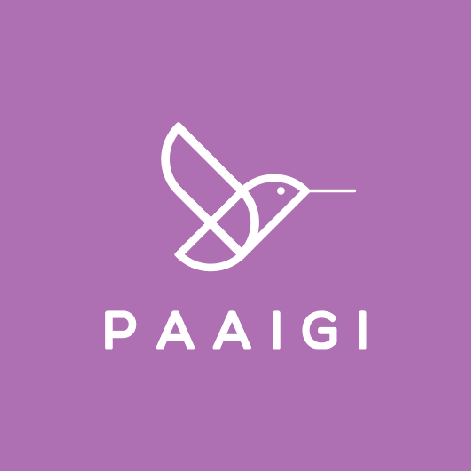 Haz clic en siguiente:
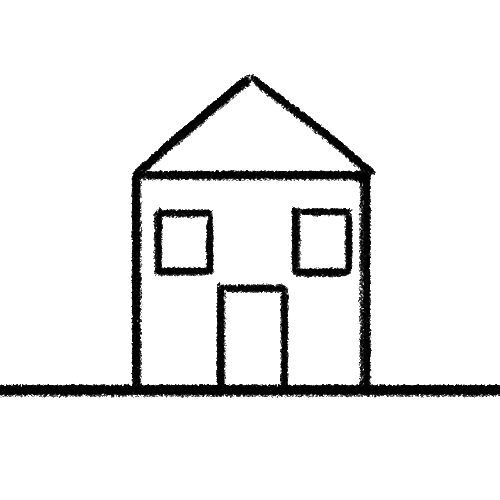 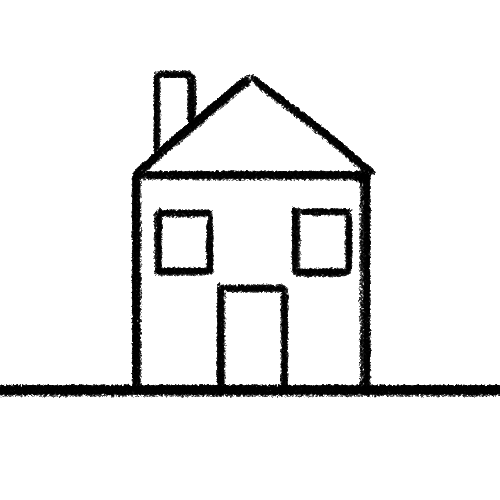 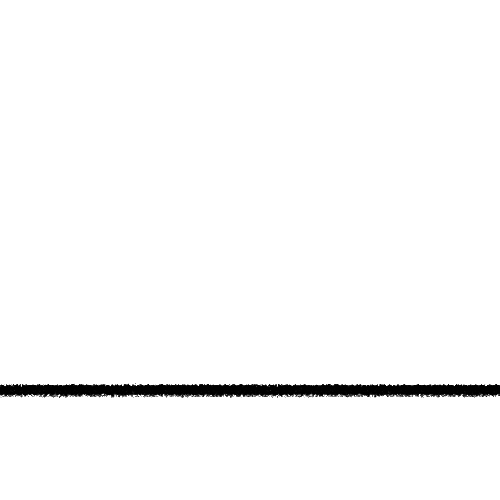 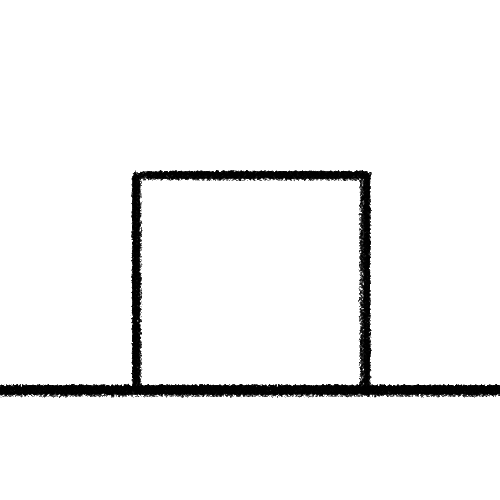 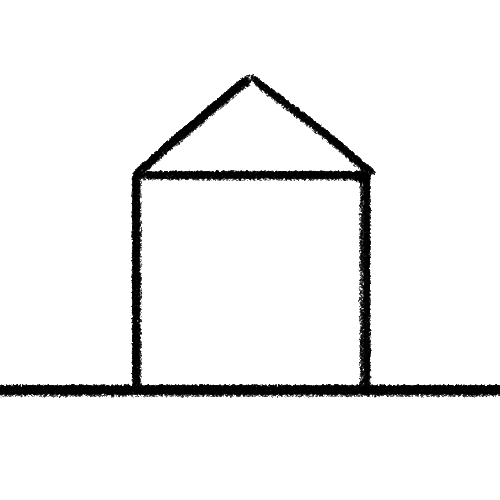 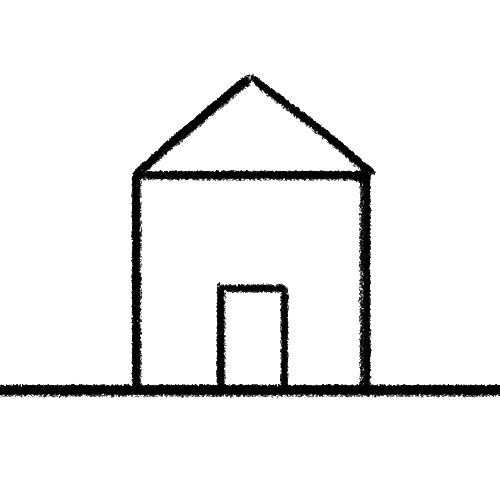 4
5
6
2
3
1
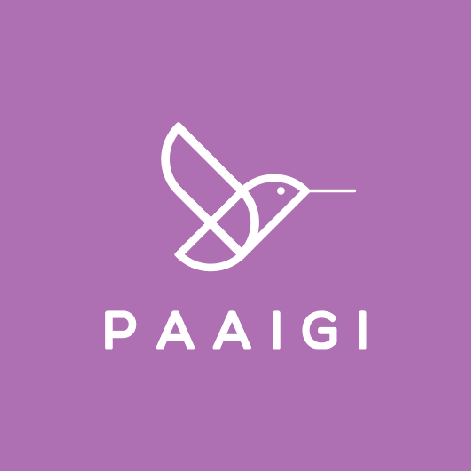 Haz clic en siguiente:
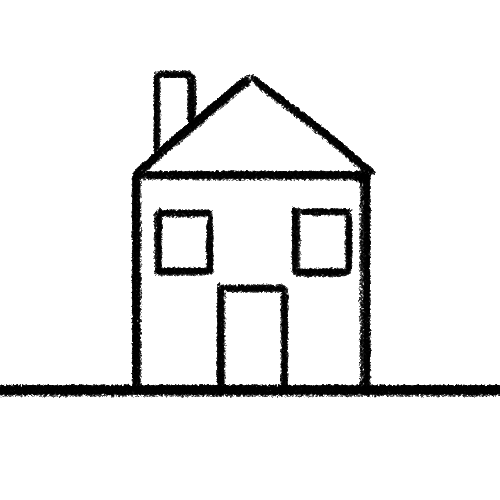 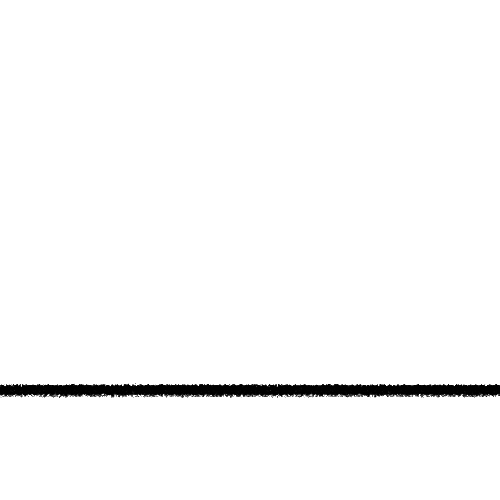 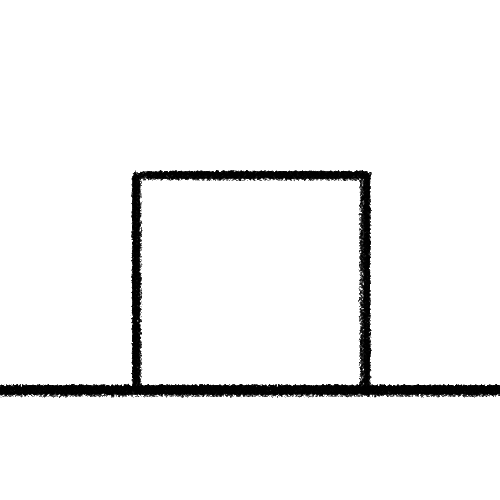 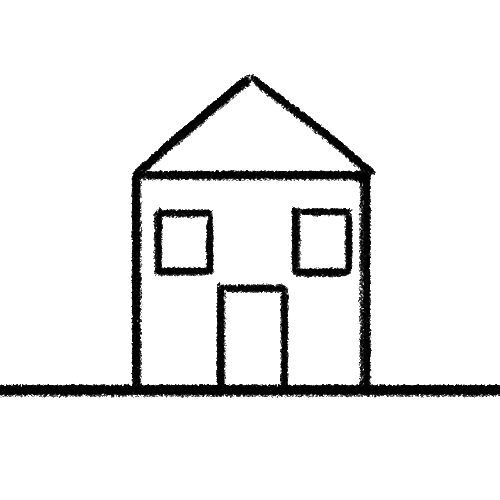 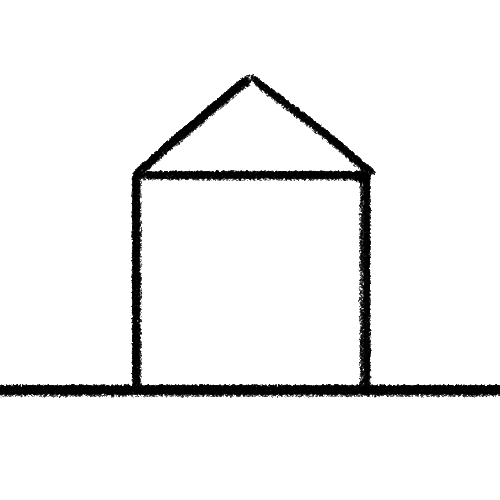 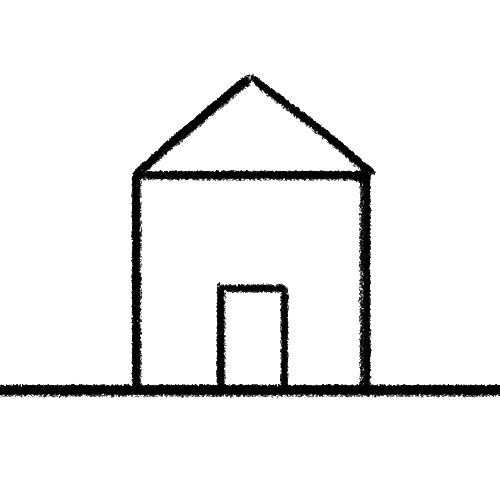 4
5
6
1
2
3
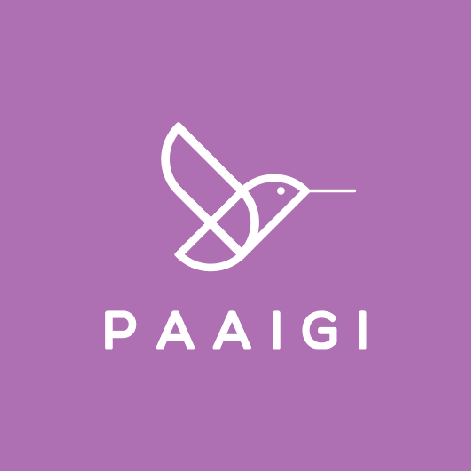 Observa la secuencia:
¿Qué forma NO tiene el dibujo?
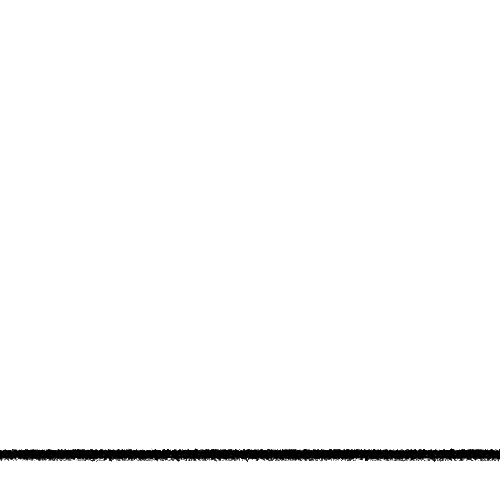 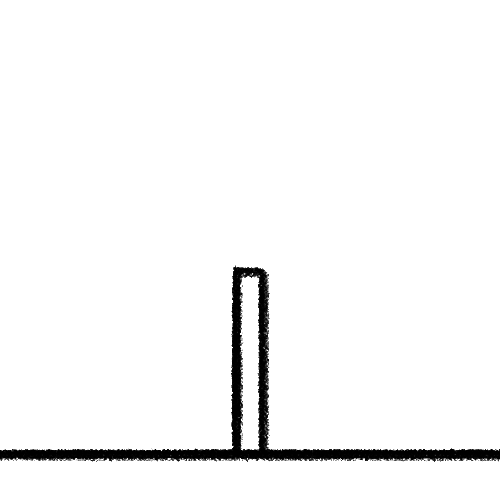 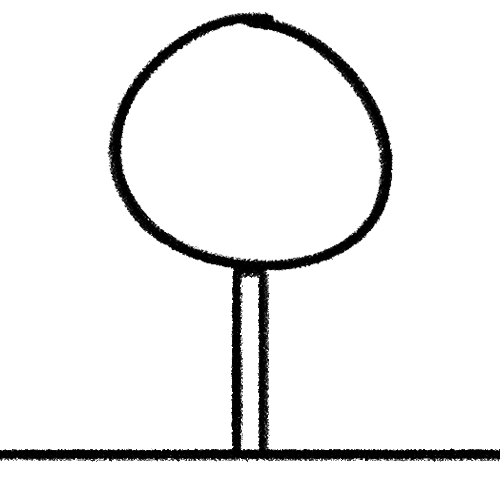 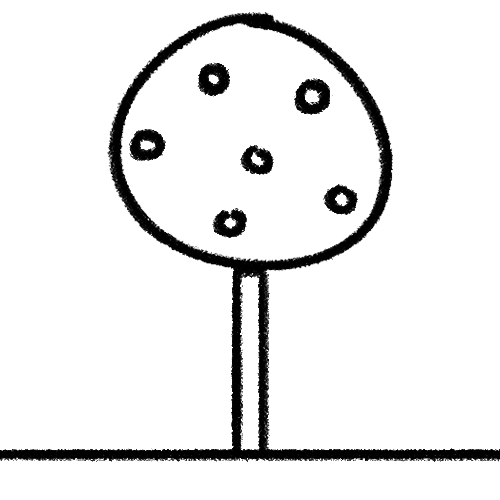 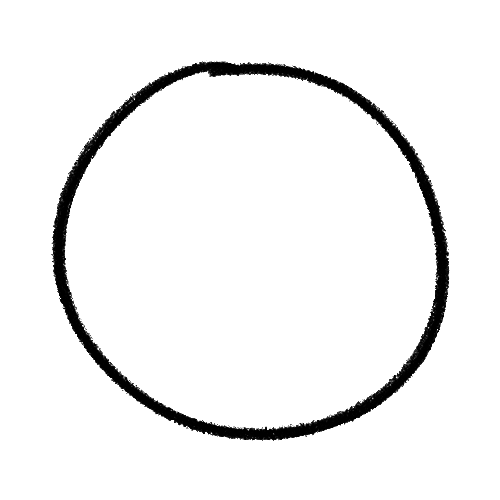 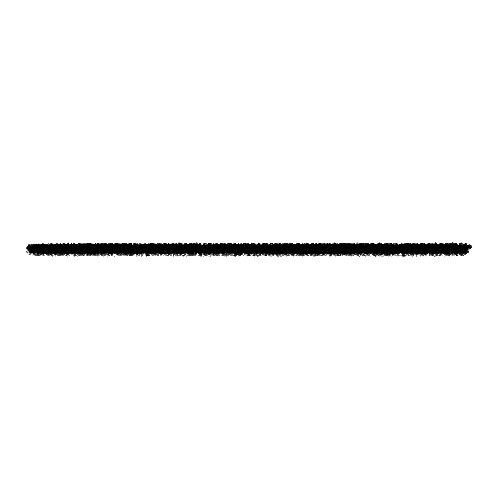 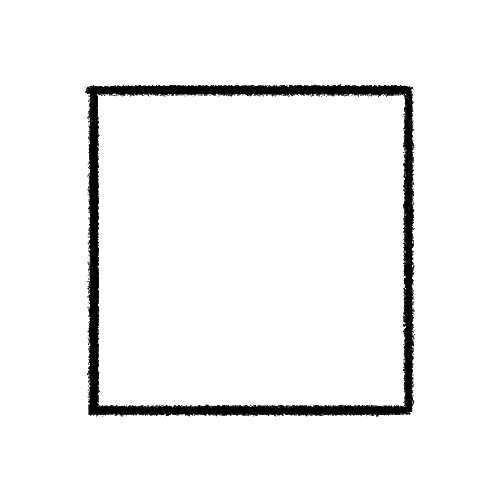 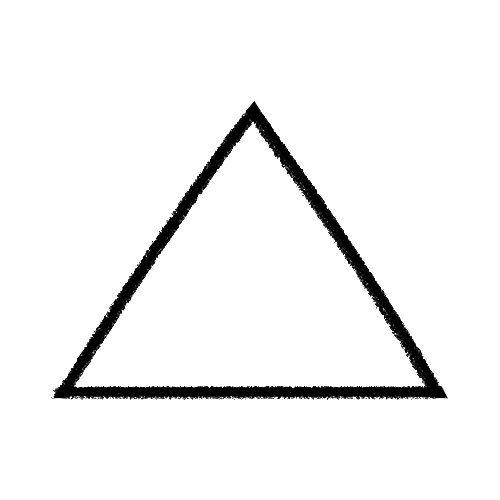 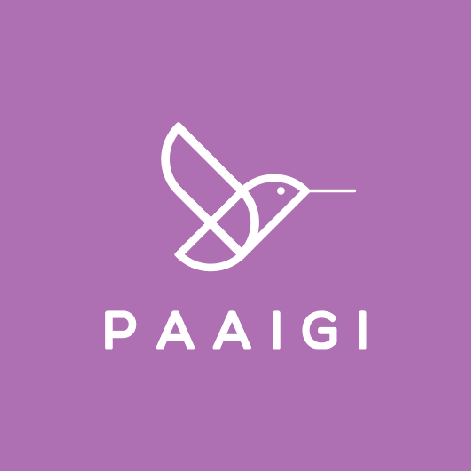 Observa la secuencia:
¿Qué forma NO tiene el dibujo?
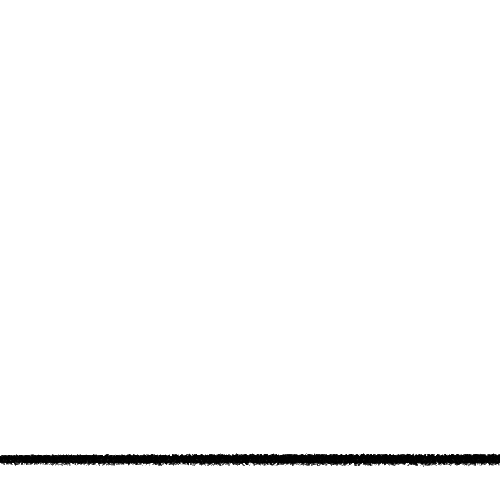 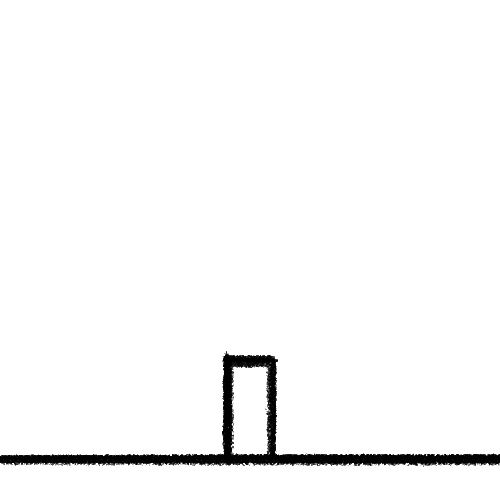 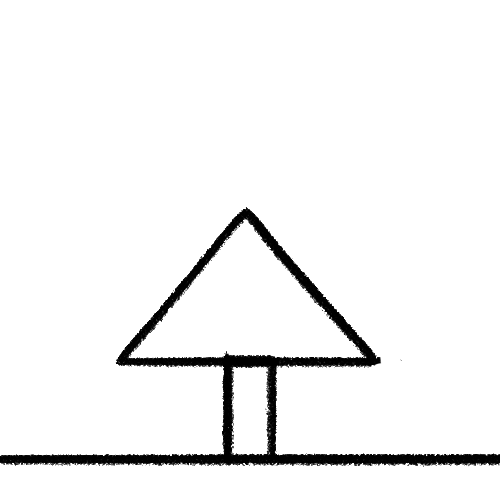 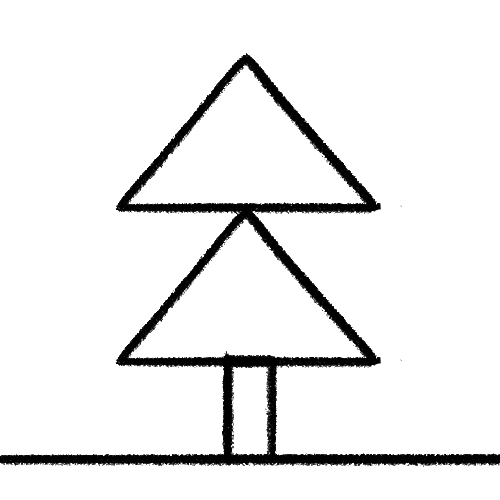 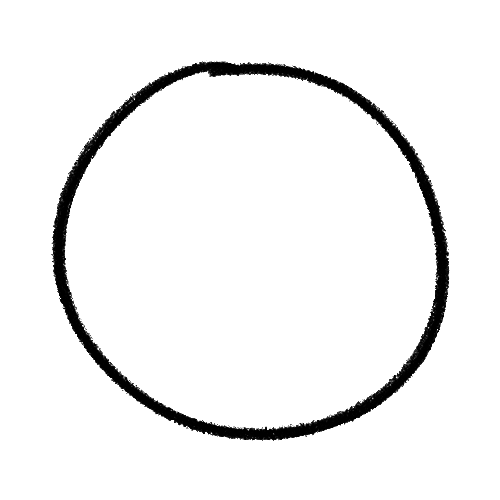 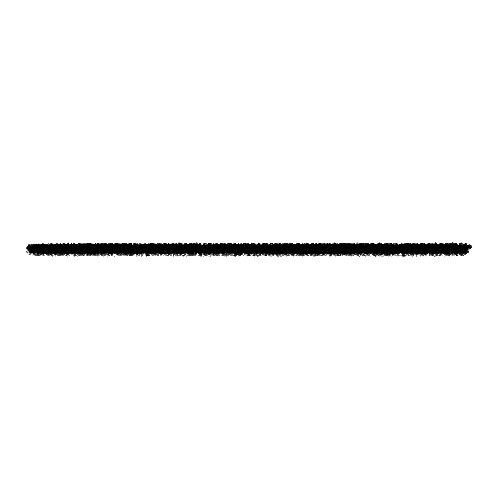 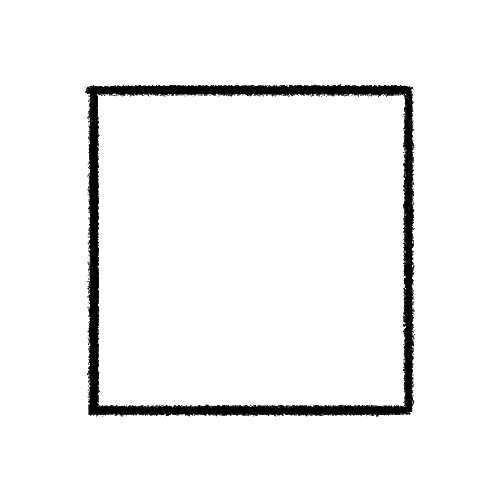 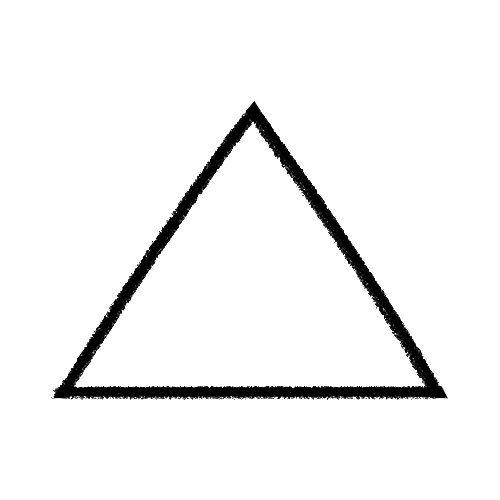 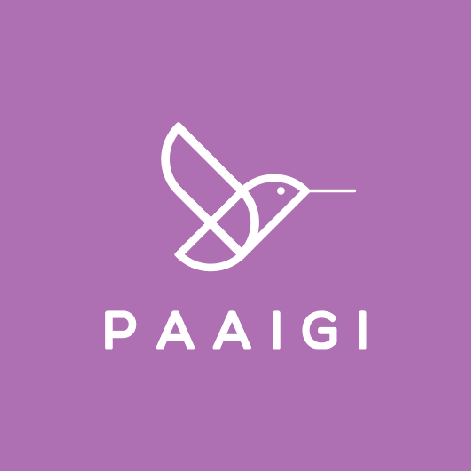 Observa la secuencia:
¿Qué forma NO tiene el dibujo?
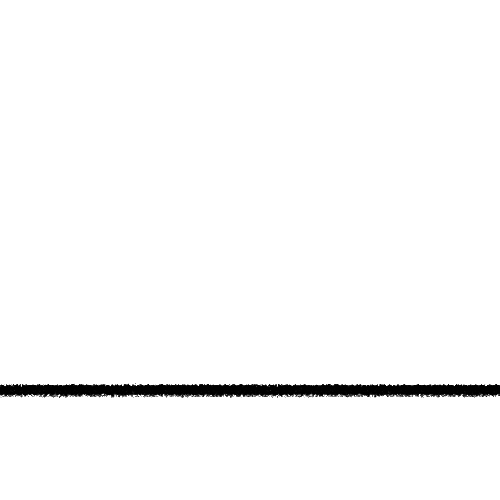 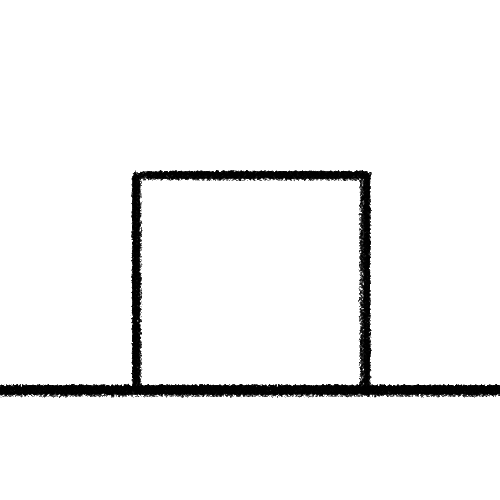 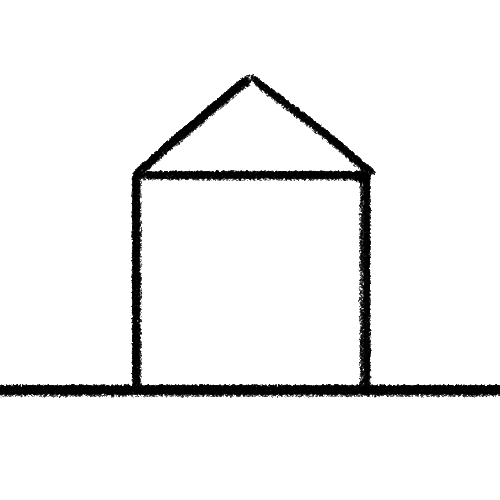 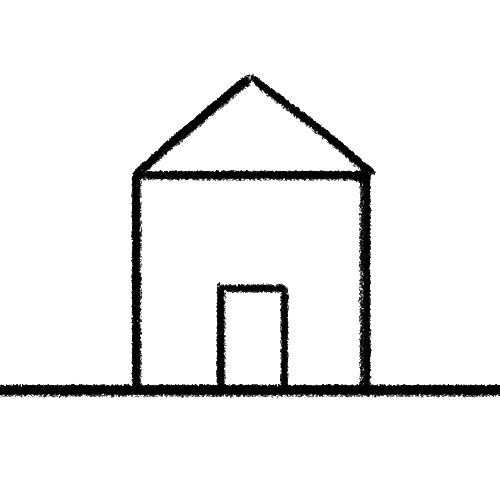 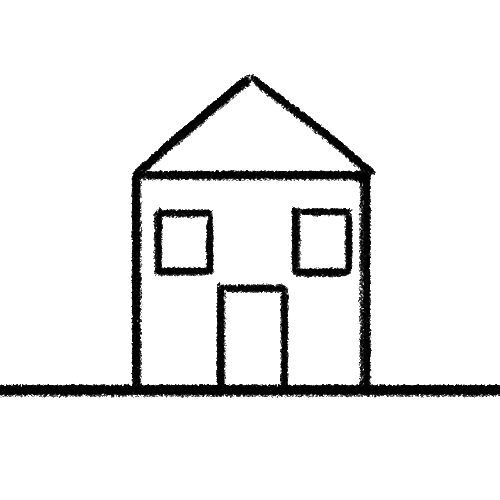 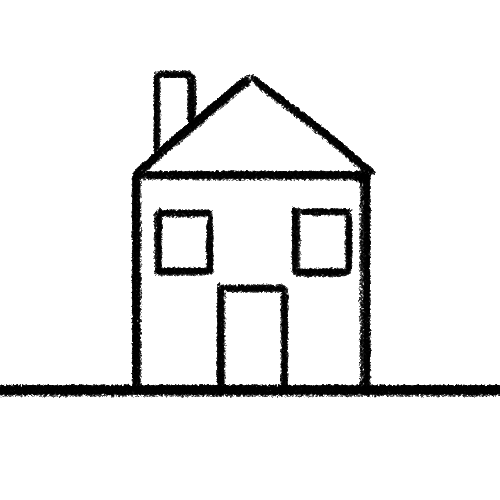 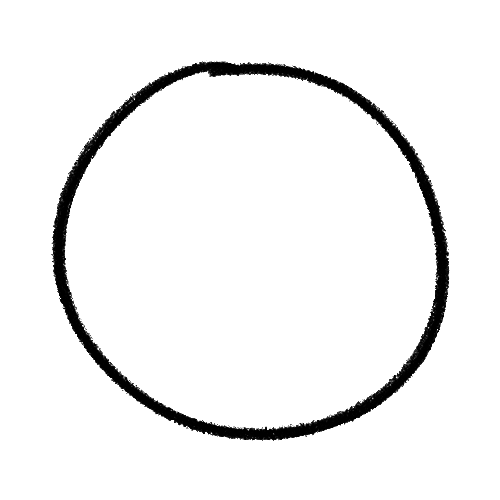 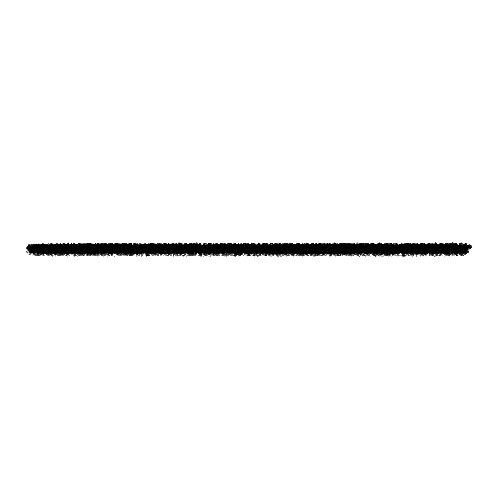 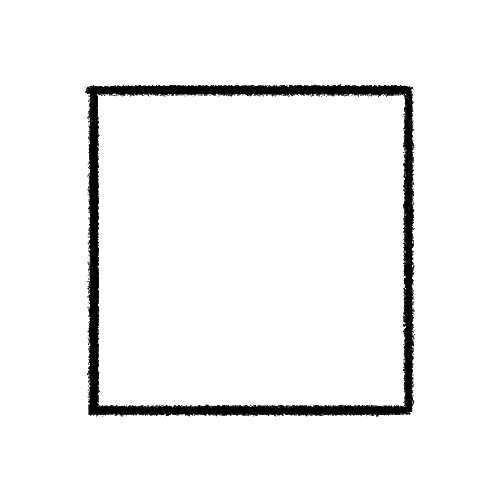 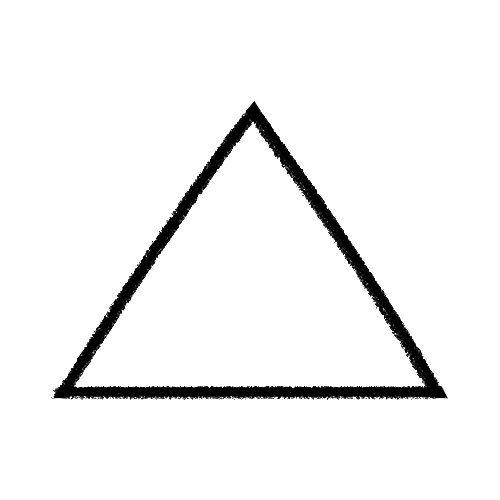 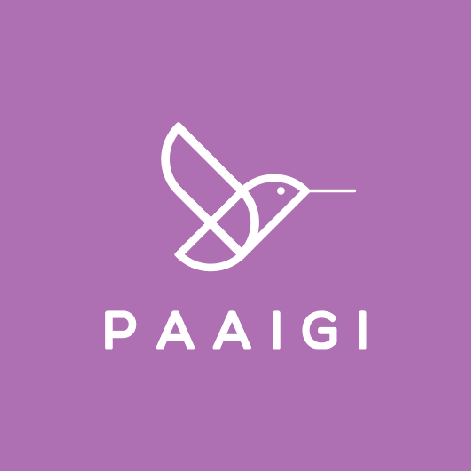 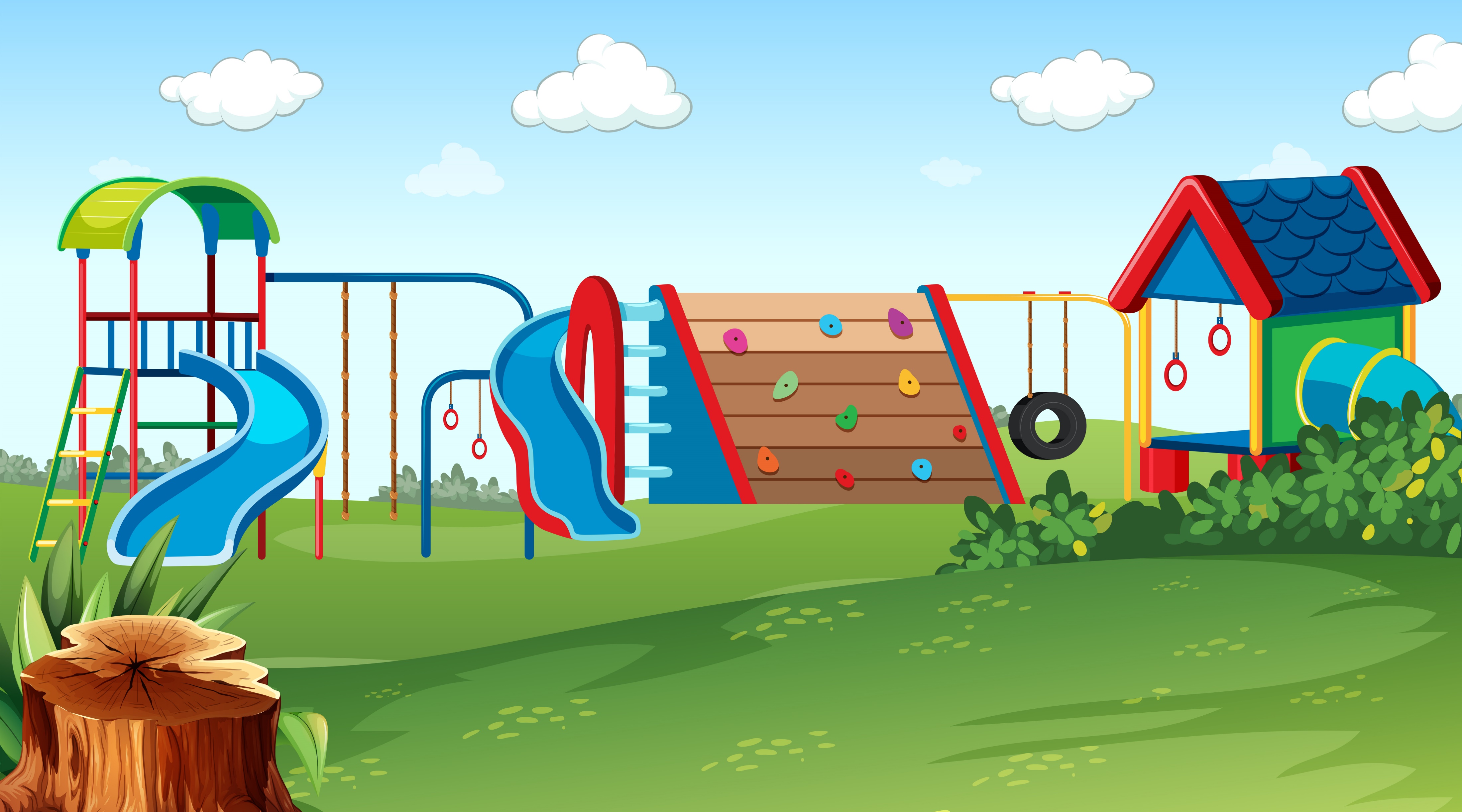 ¡Felicidades!
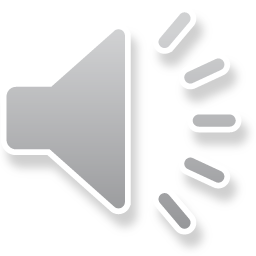 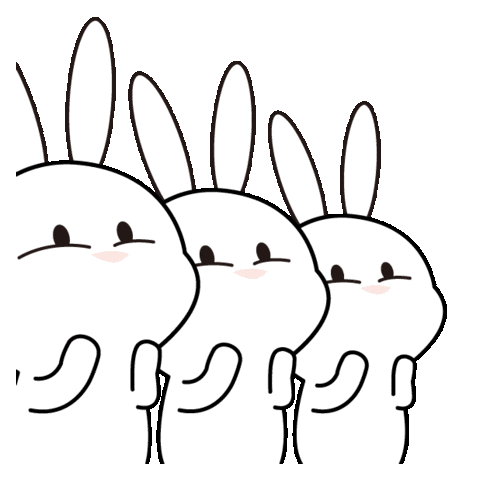 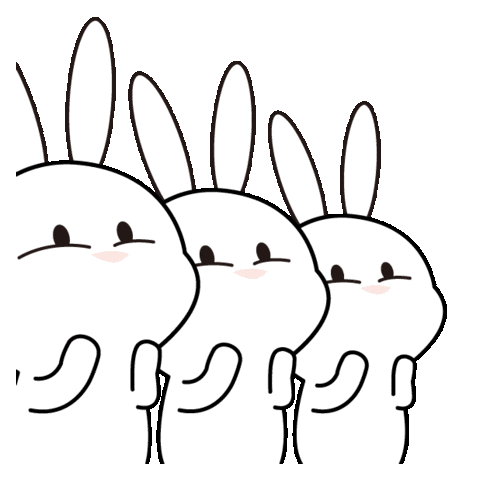 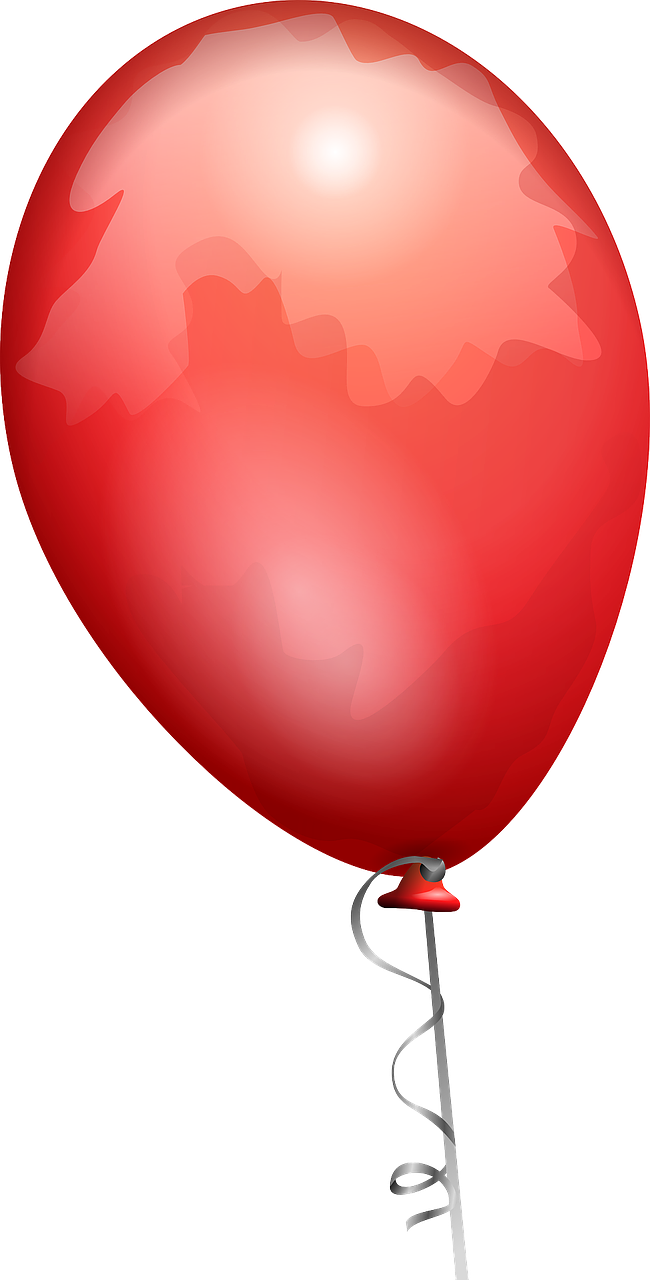 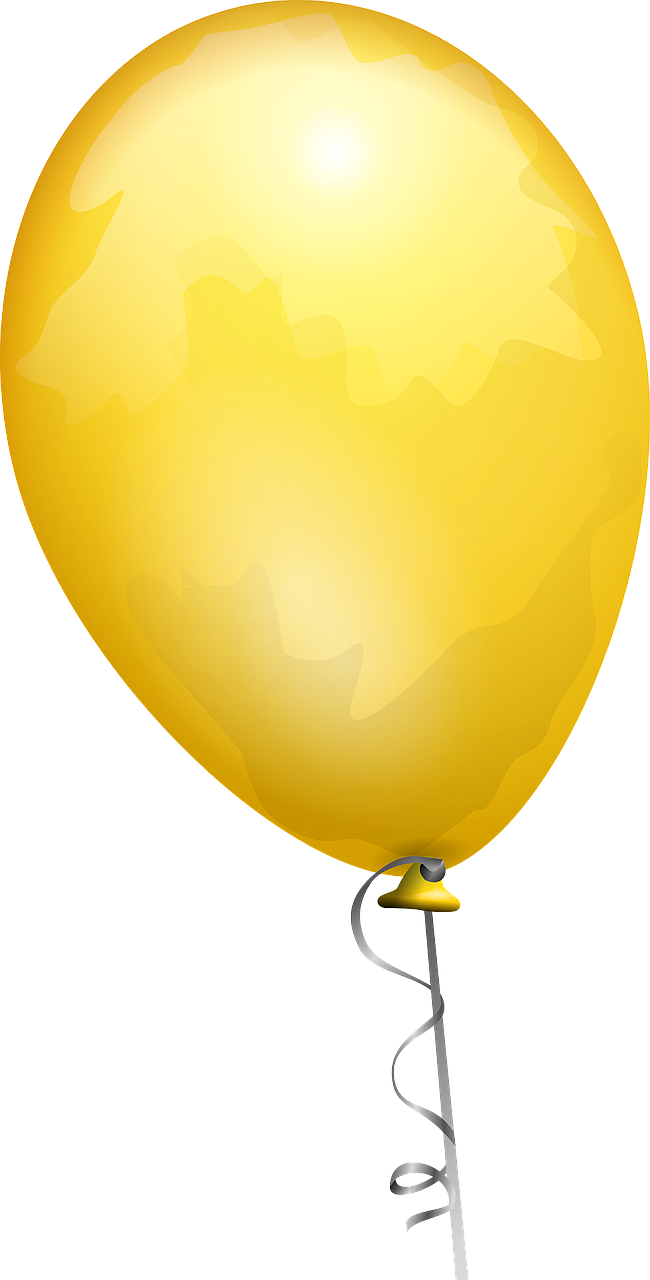 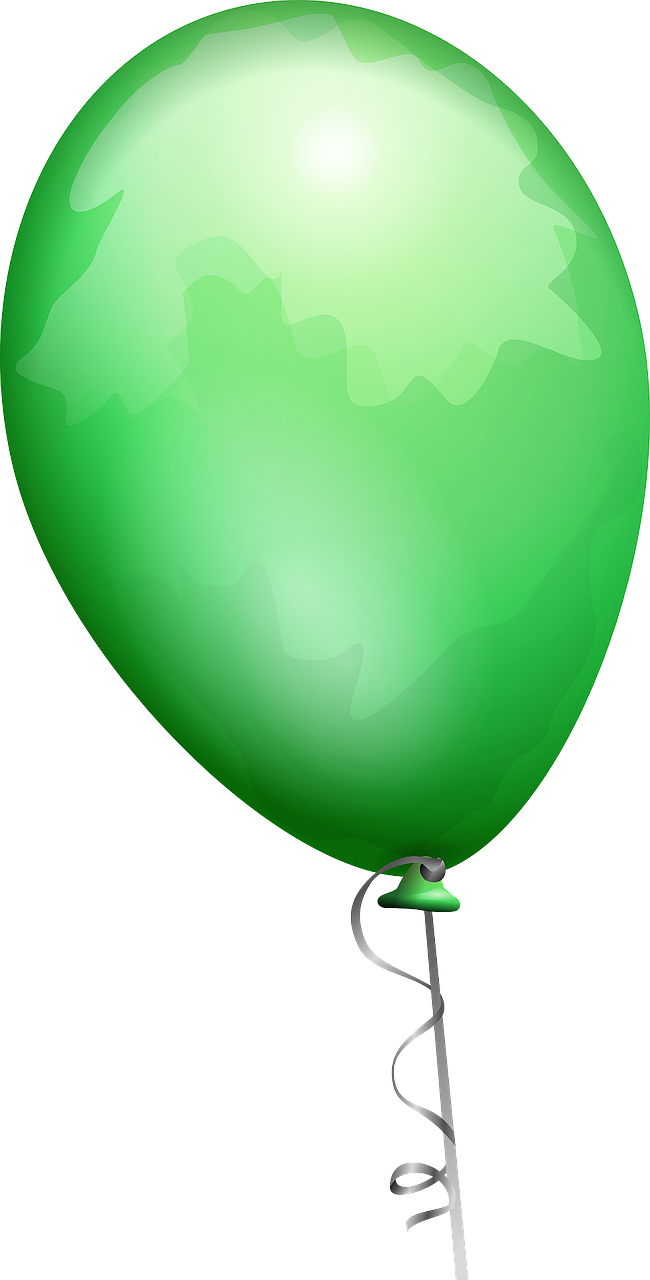 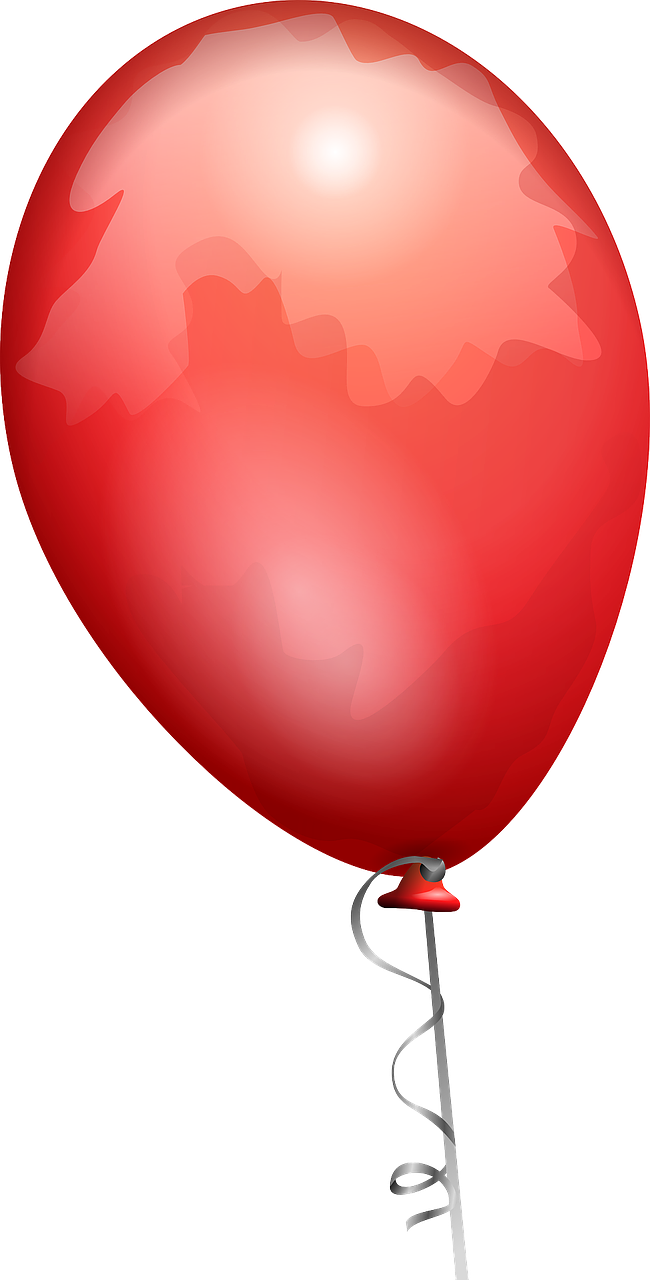 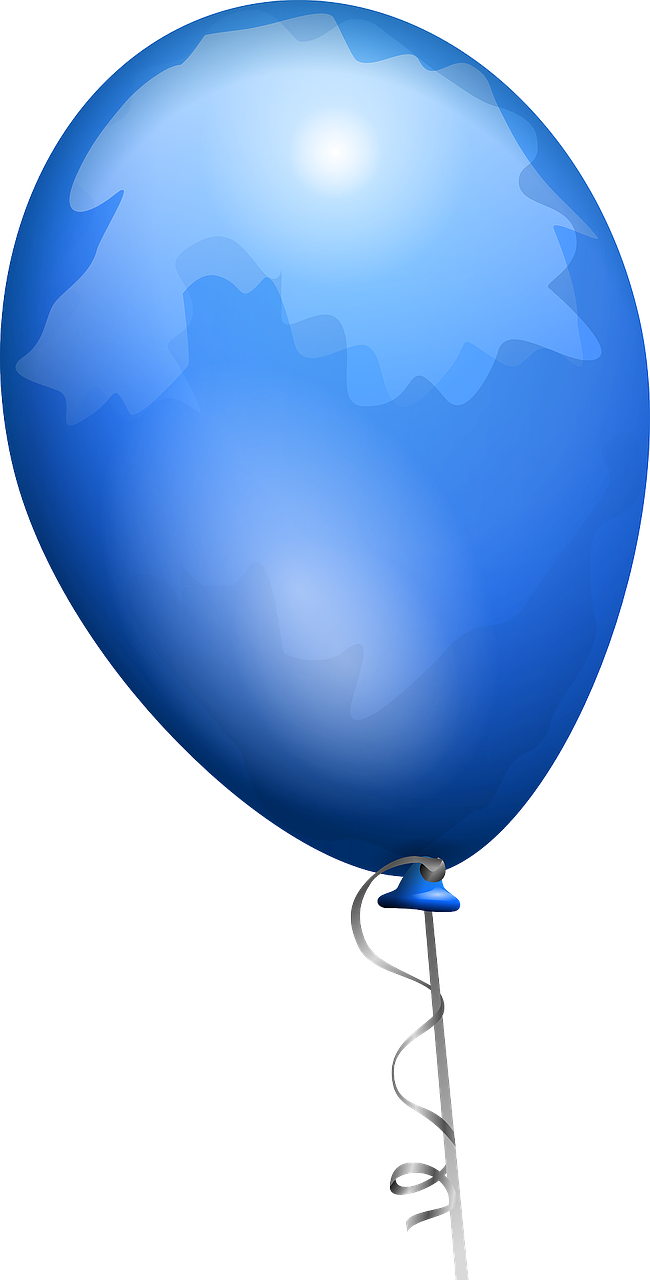 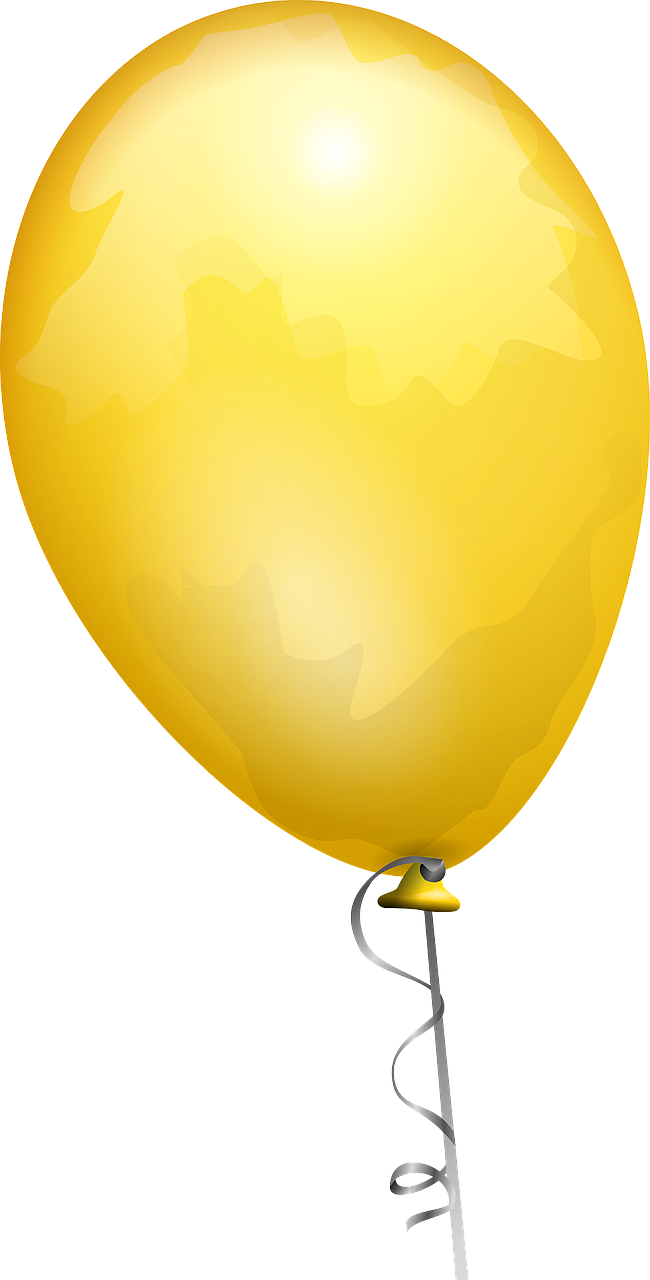 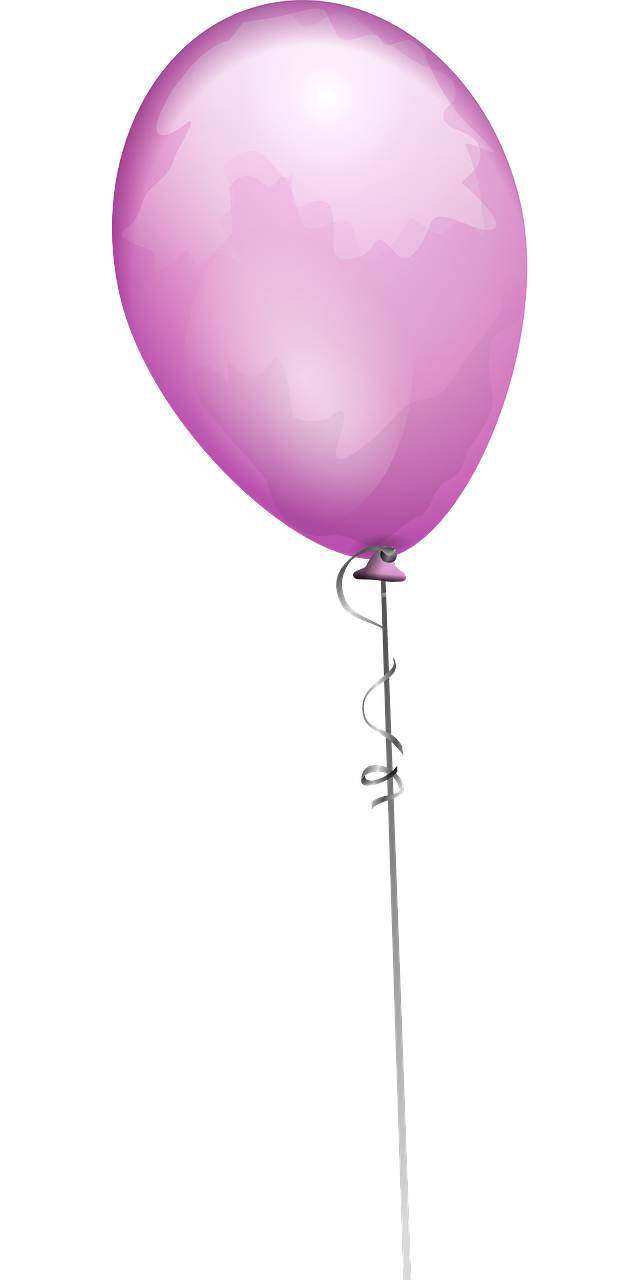 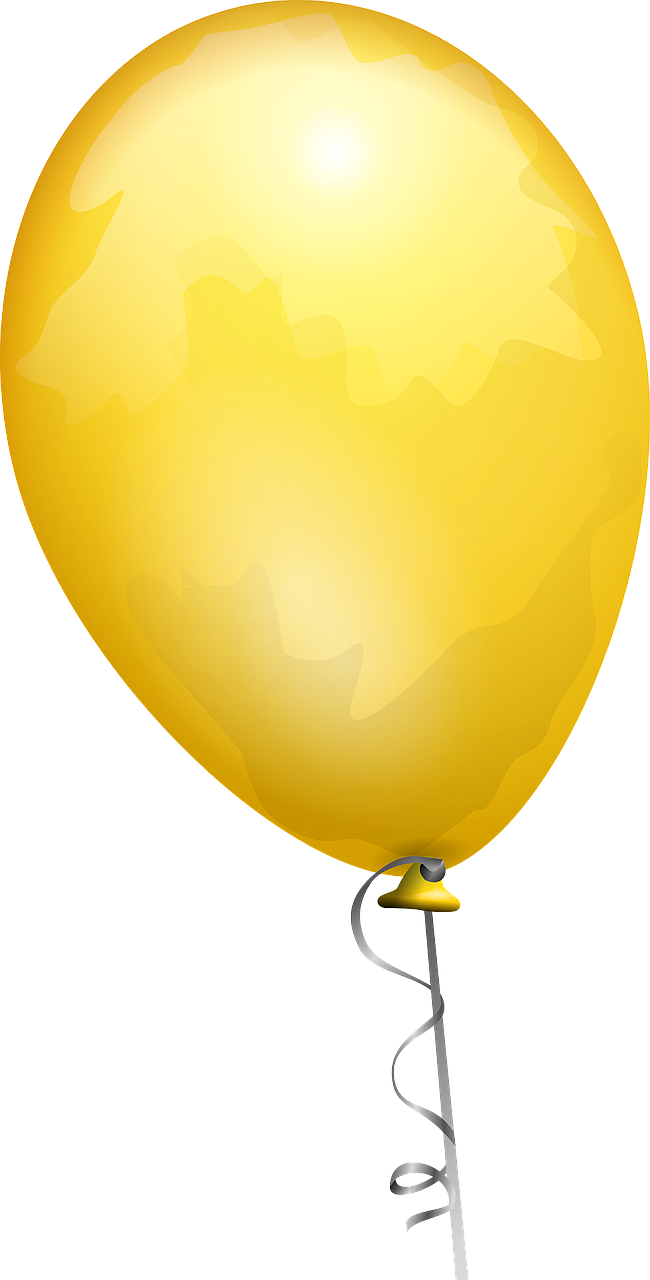 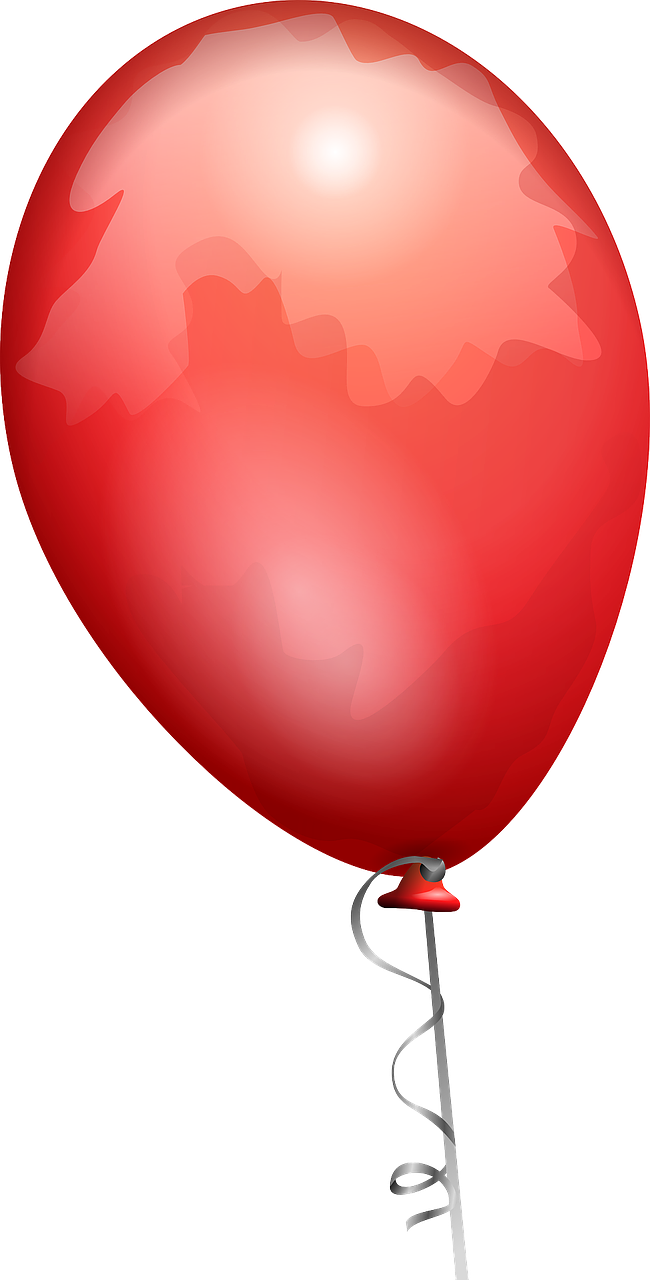 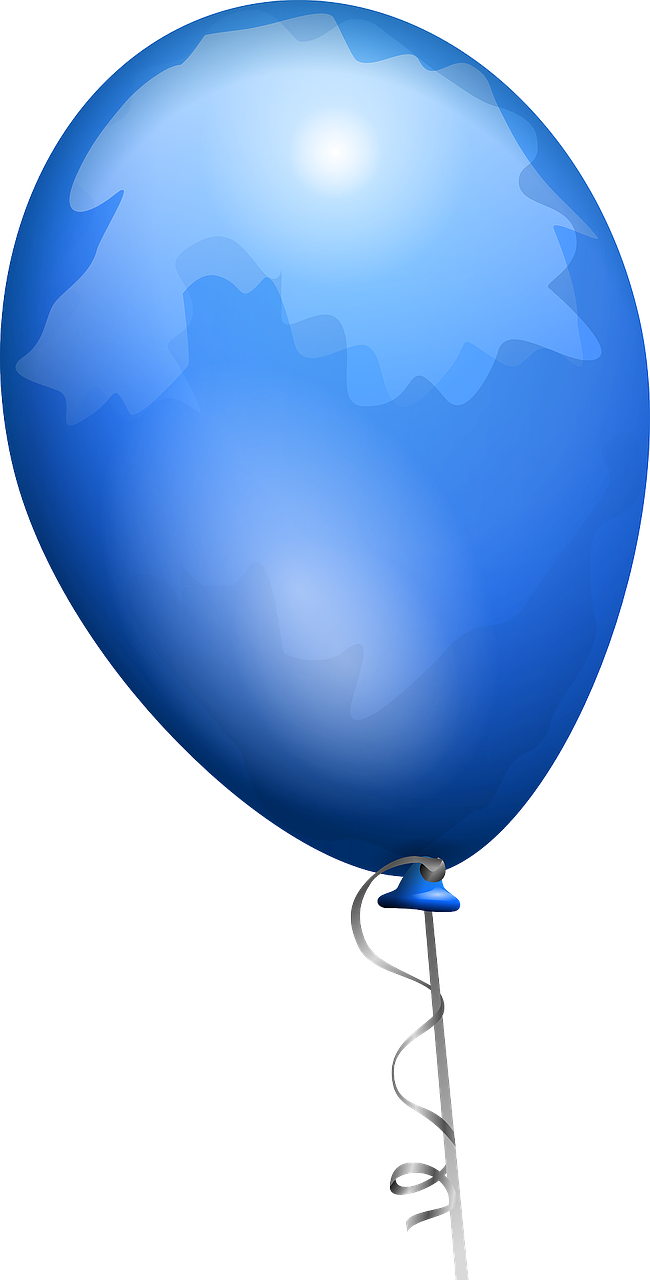 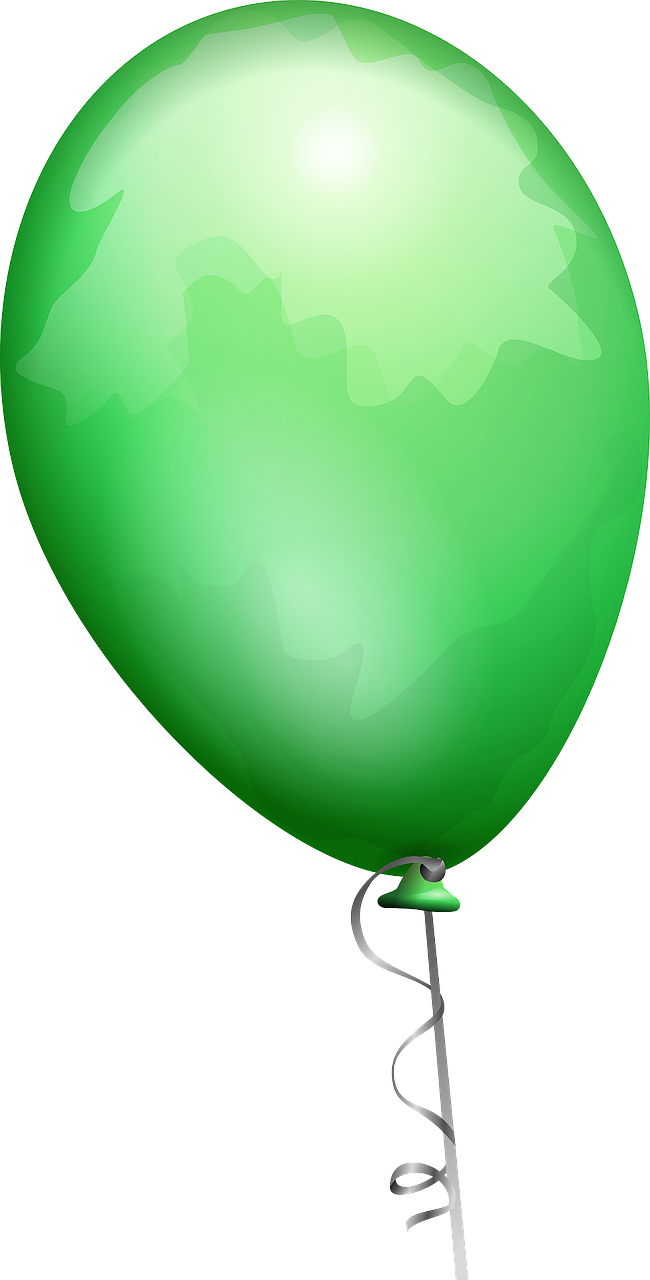 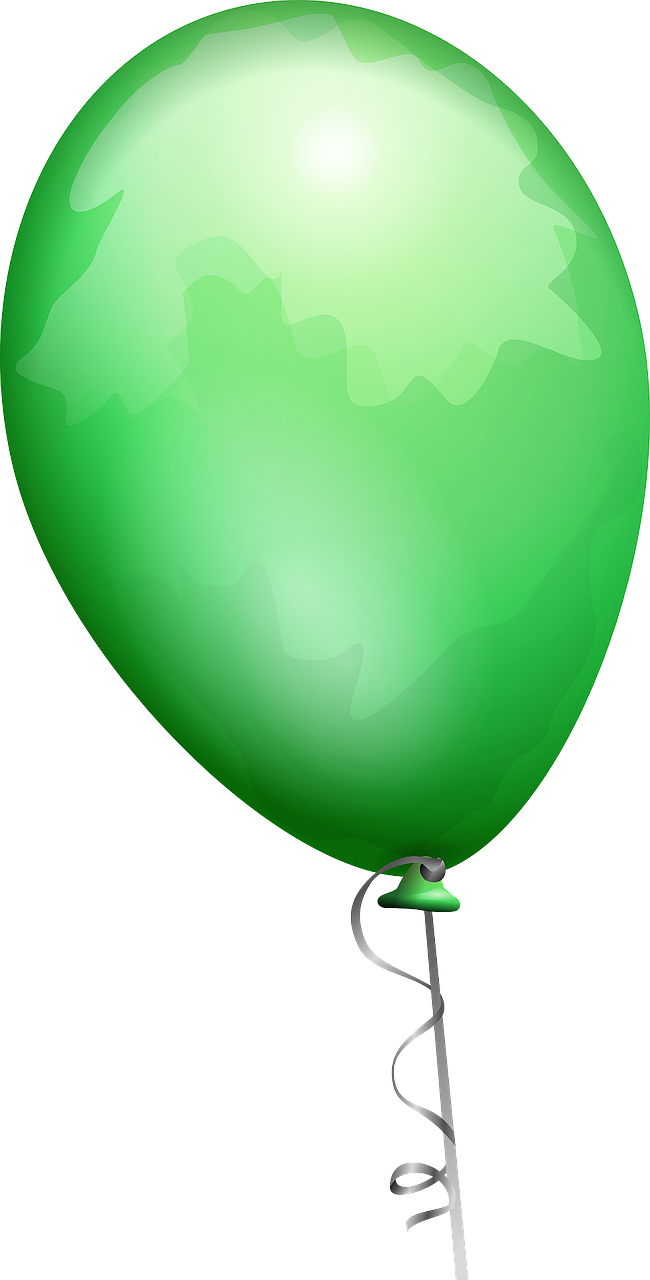